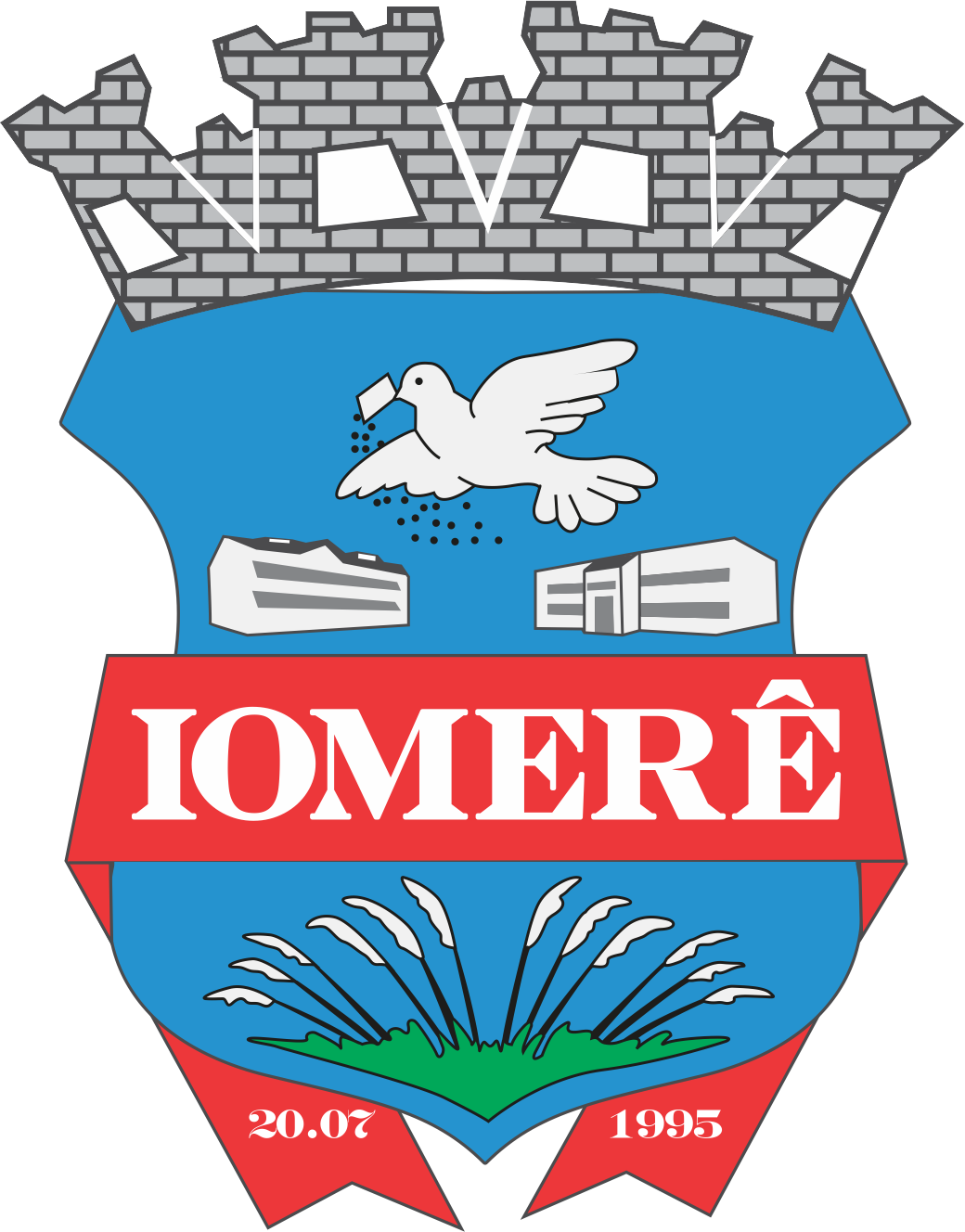 AUDIÊNCIA PÚBLICADE AVALIAÇÃO DO CUMPRIMENTODAS METAS FISCAIS3º Quadrimestre/2020Iomerê 24 de fevereiro de 2021
exigência legal
LRF Art. 9º § 4º - Até o final dos meses de Maio, Setembro e Fevereiro, o Poder Executivo demonstrará e avaliará o cumprimento das metas fiscais de cada quadrimestre, em Audiência Pública.
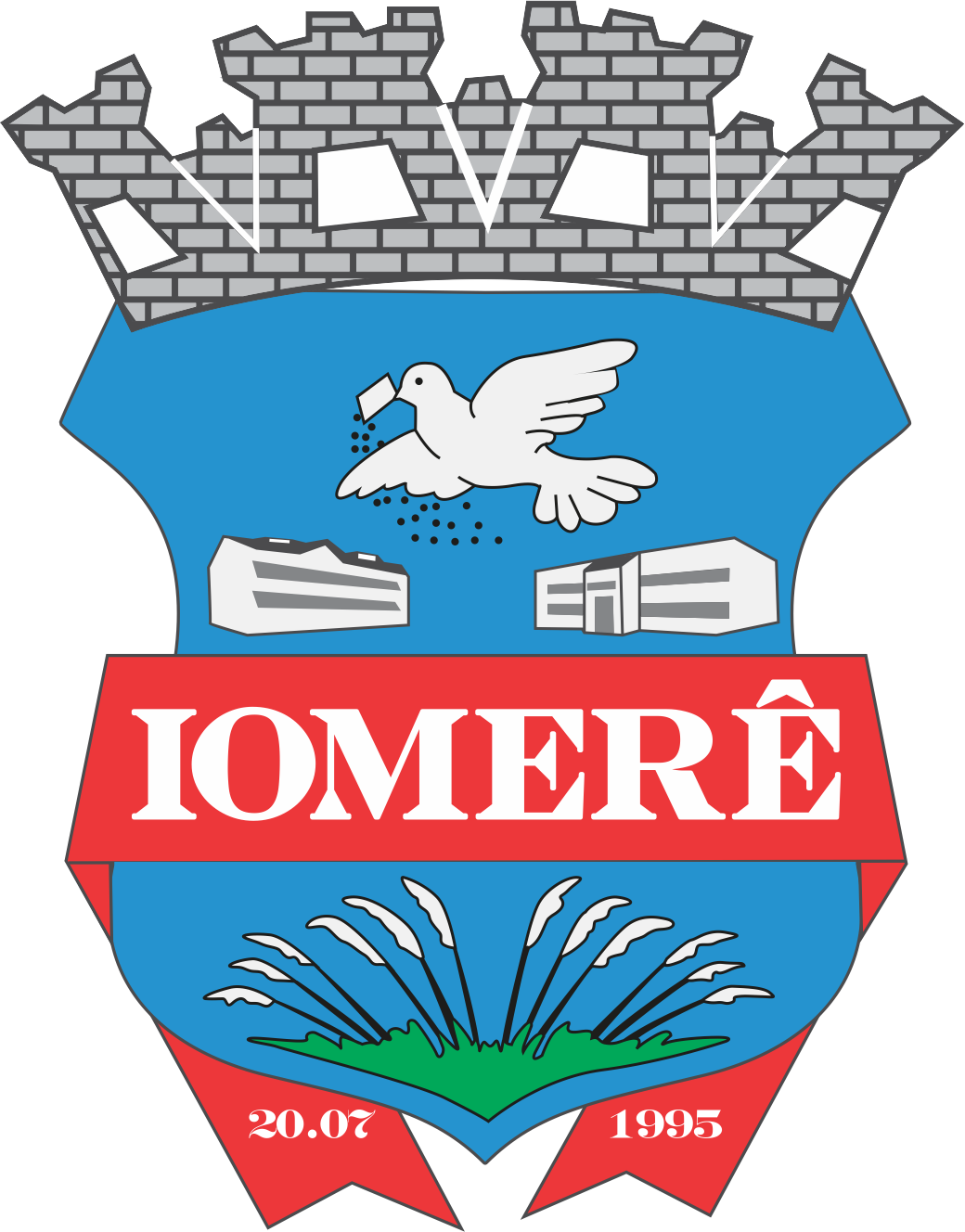 temas a serem apresentados
Execução Orçamentária
Metas Arrecadação
Cronograma de Desembolso
Aplicação de Recursos em Saúde (15%)
Aplicação de Recursos em Educação (25%)
Aplicação dos Recursos Recebidos do FUNDEB (60%)
Despesas com Pessoal
Ações de Investimentos Previstas na LDO e LOA
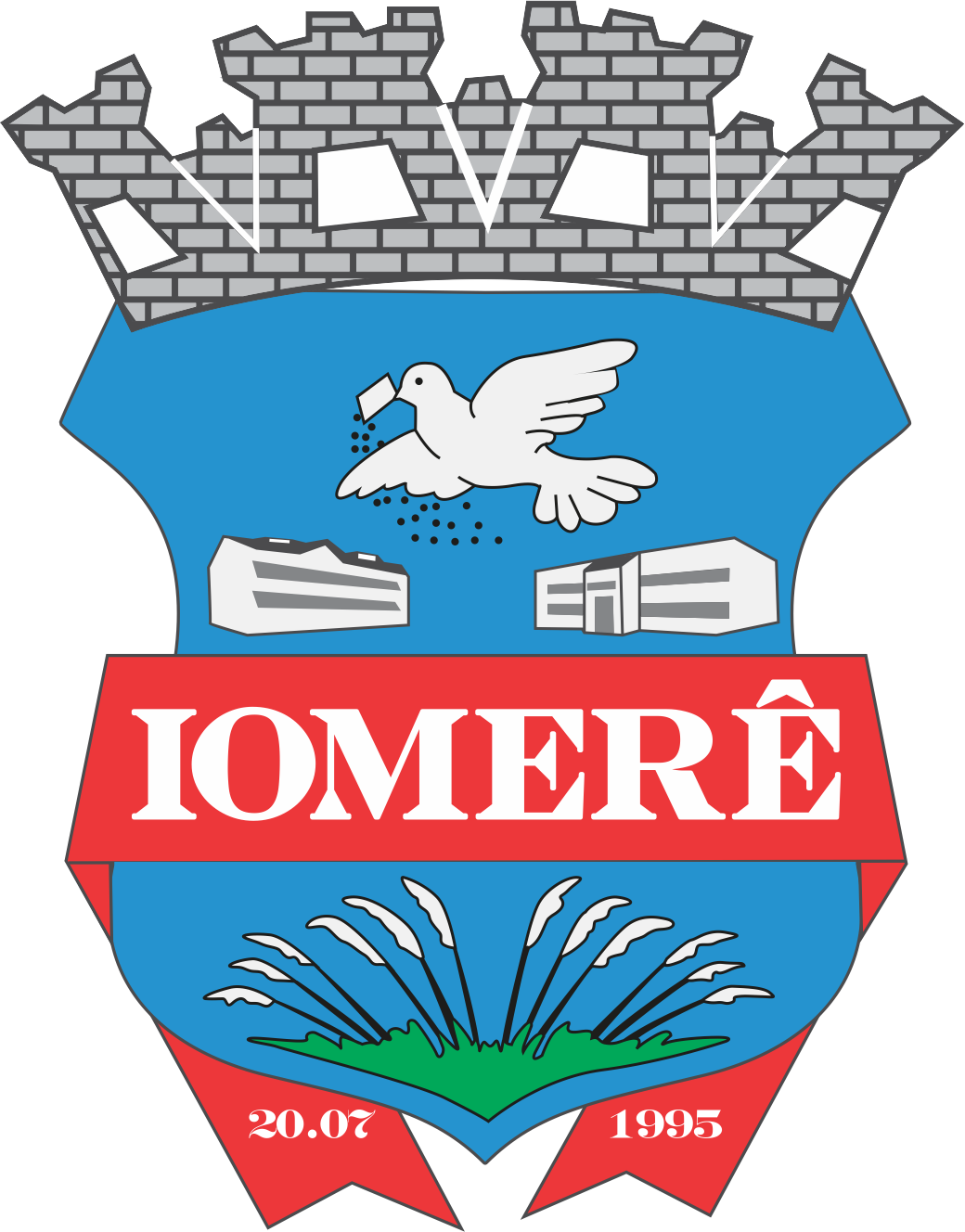 Receita orçamentária R$
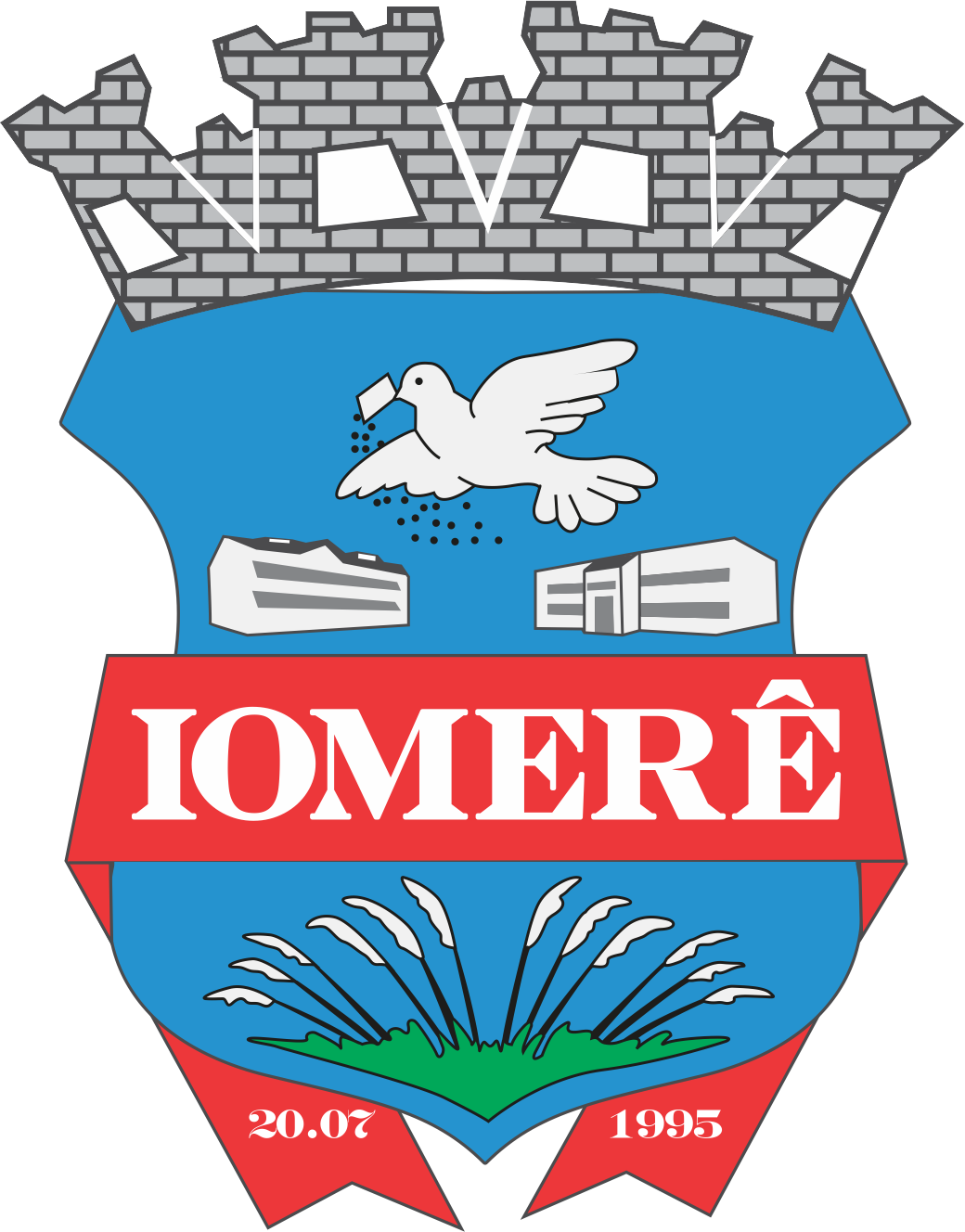 receita orçamentária
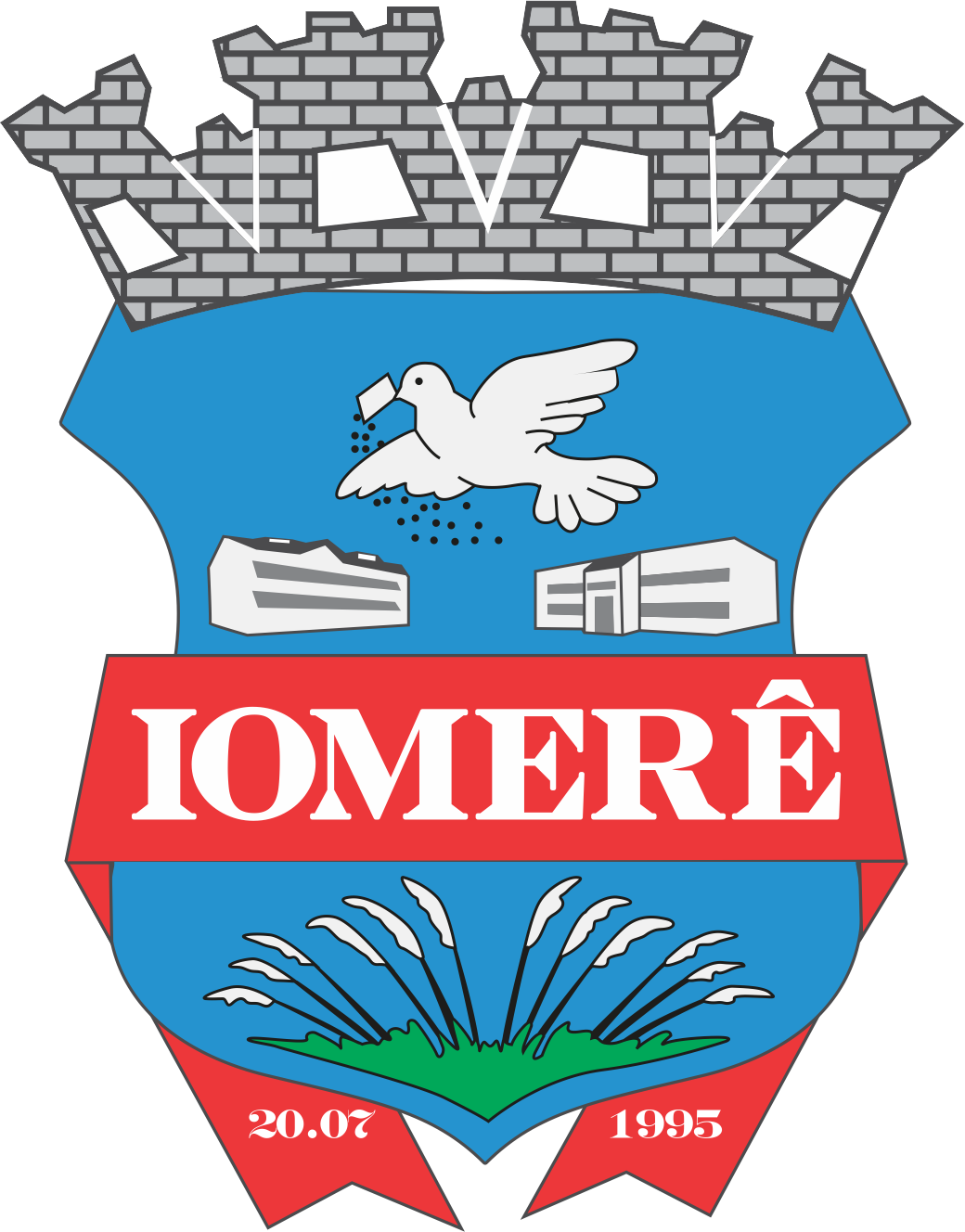 despesa orçamentária R$
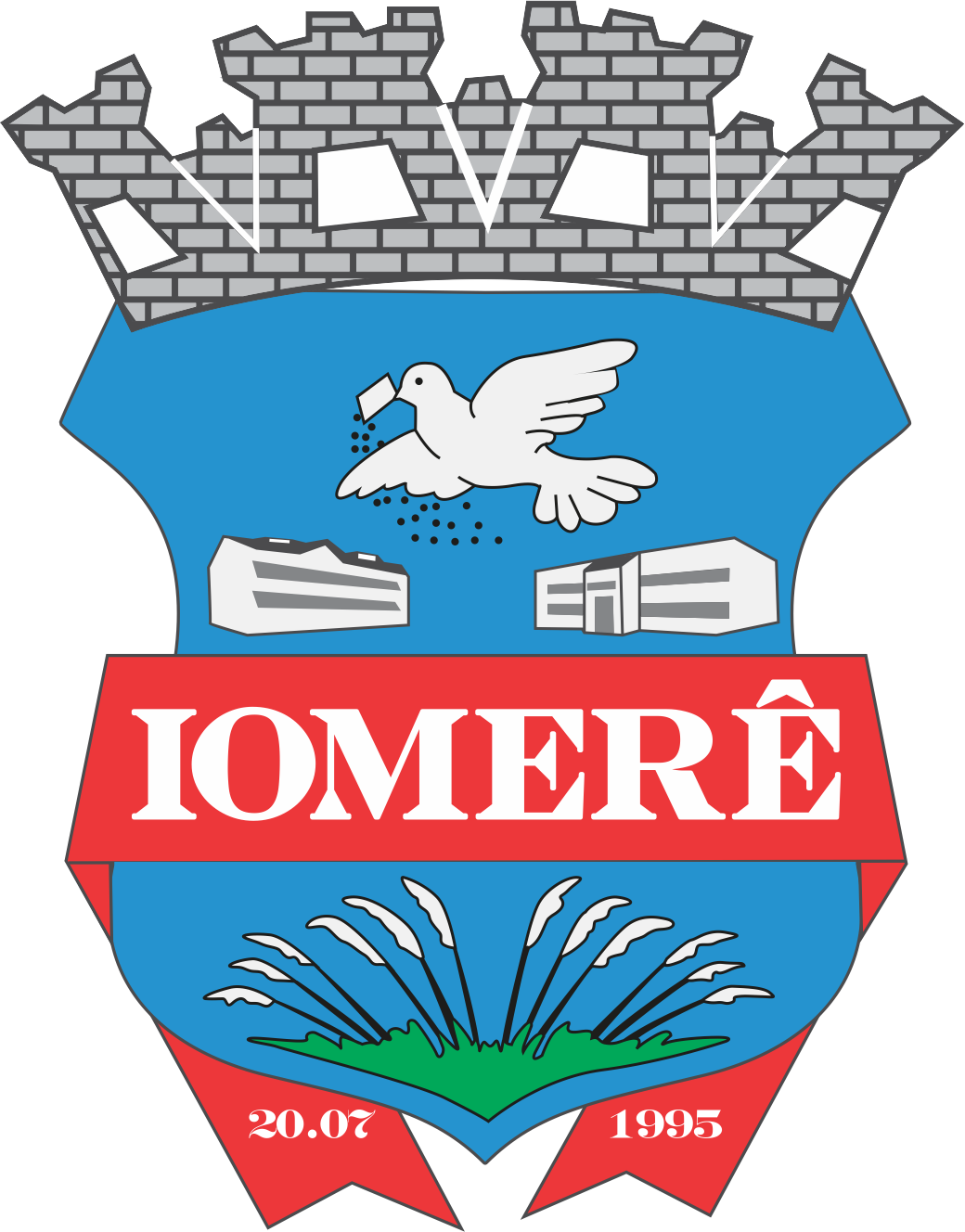 receita corrente líquida
Receita Corrente Líquida: somatório das receitas tributárias, de contribuições, patrimoniais, industriais, agropecuárias, de serviços, transferências correntes e outras receitas também correntes, deduzidos:
c) na União, nos Estados e nos Municípios, a contribuição dos servidores para o custeio do seu sistema de previdência e assistência social e as receitas provenientes da compensação financeira citada no § 9º do Art. 201 da Constituição. 
§ 3º A receita corrente líquida será apurada somando-se as receitas arrecadadas no mês em referência e nos onze anteriores, excluídas as duplicidades.
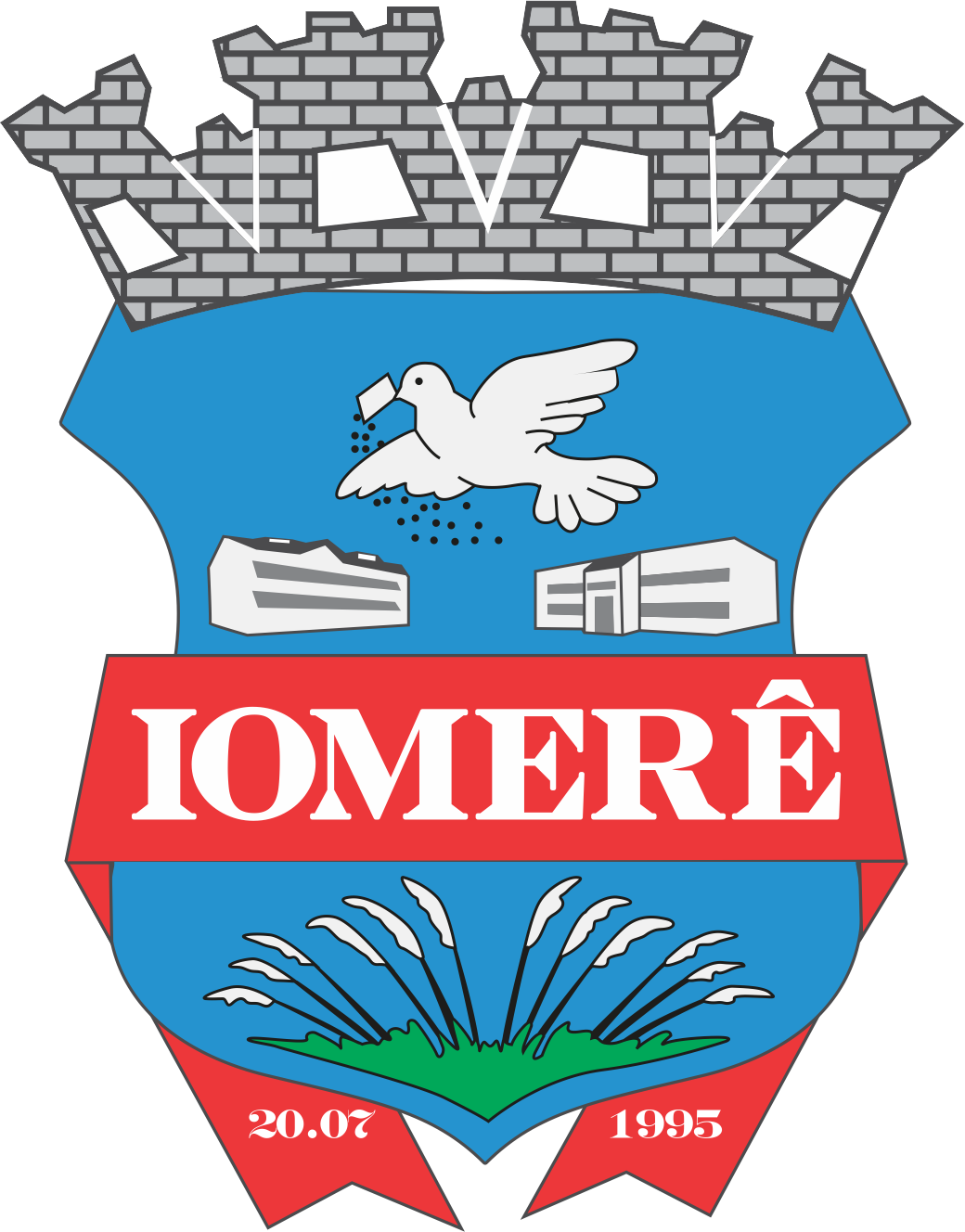 receita corrente líquida R$
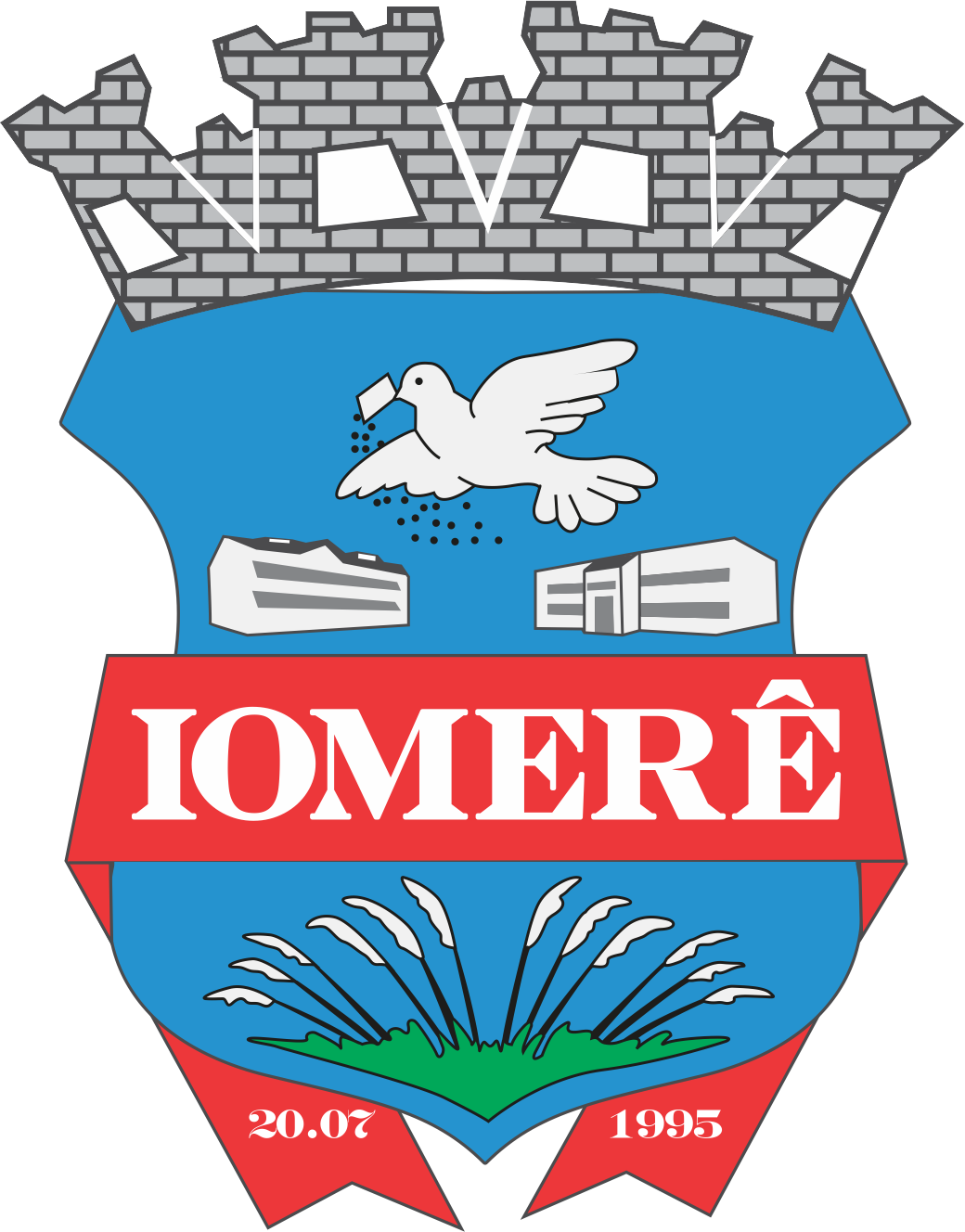 Evolução da Receita Corrente Líquida (RCL)
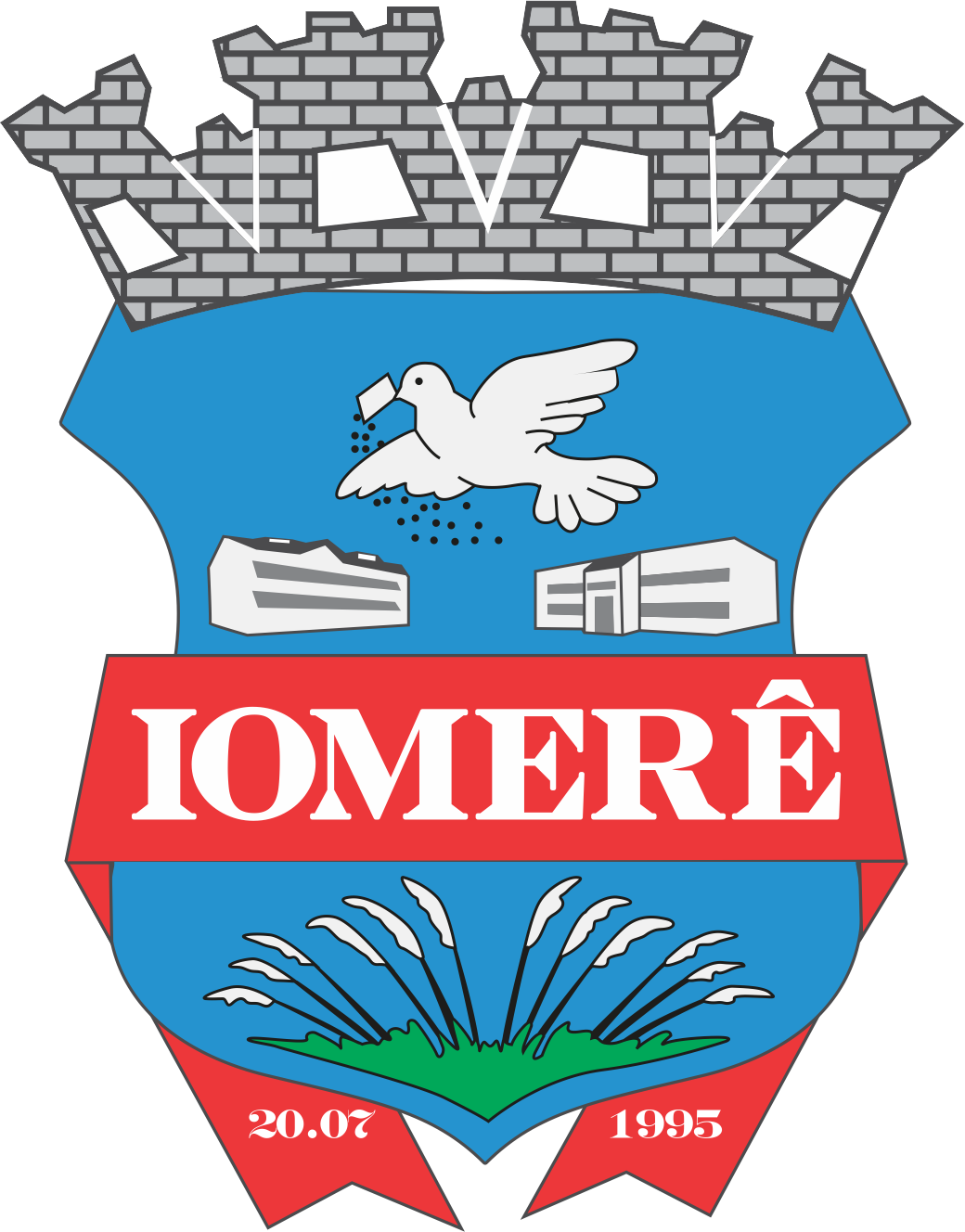 execução orçamentária R$
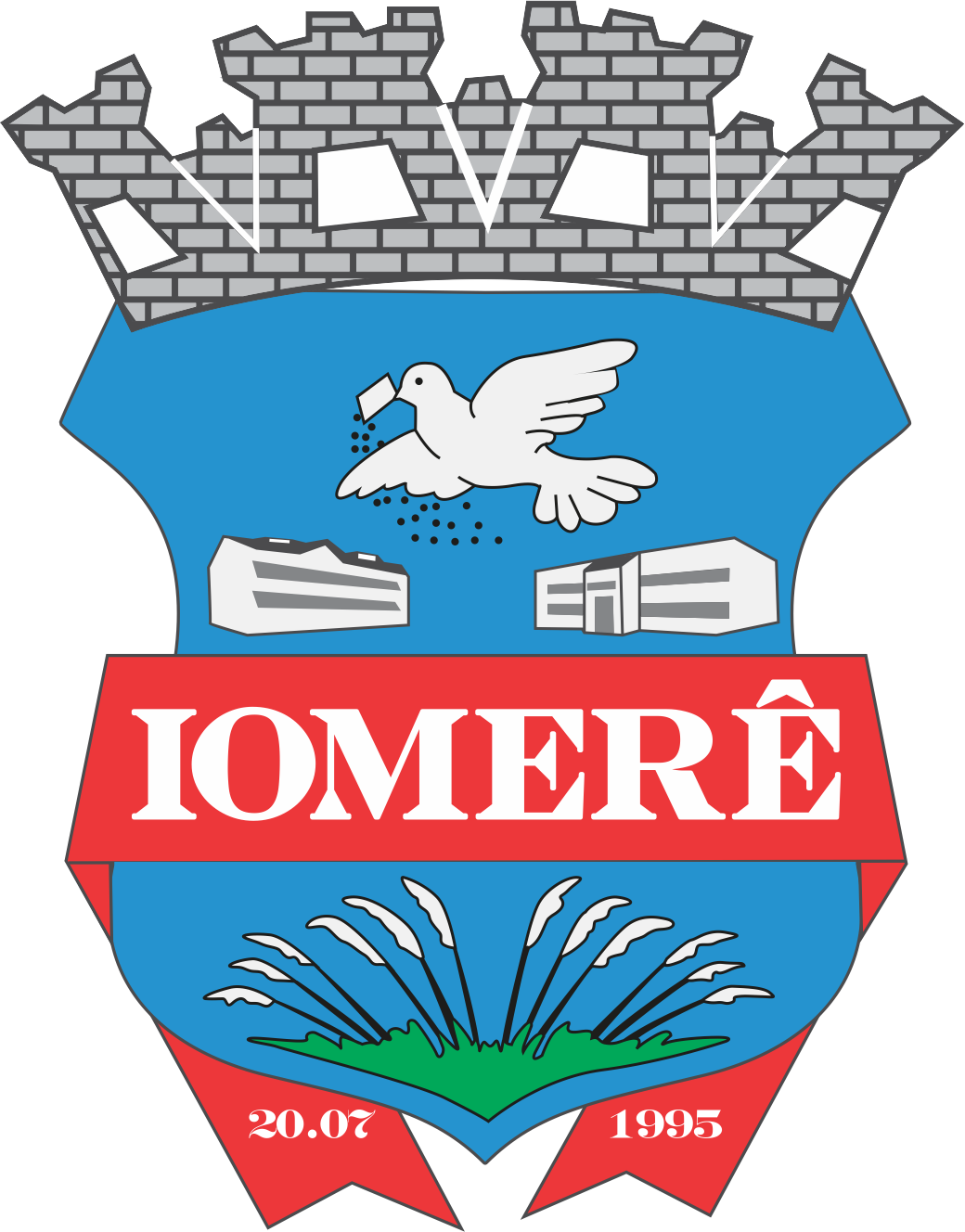 execução orçamentária R$
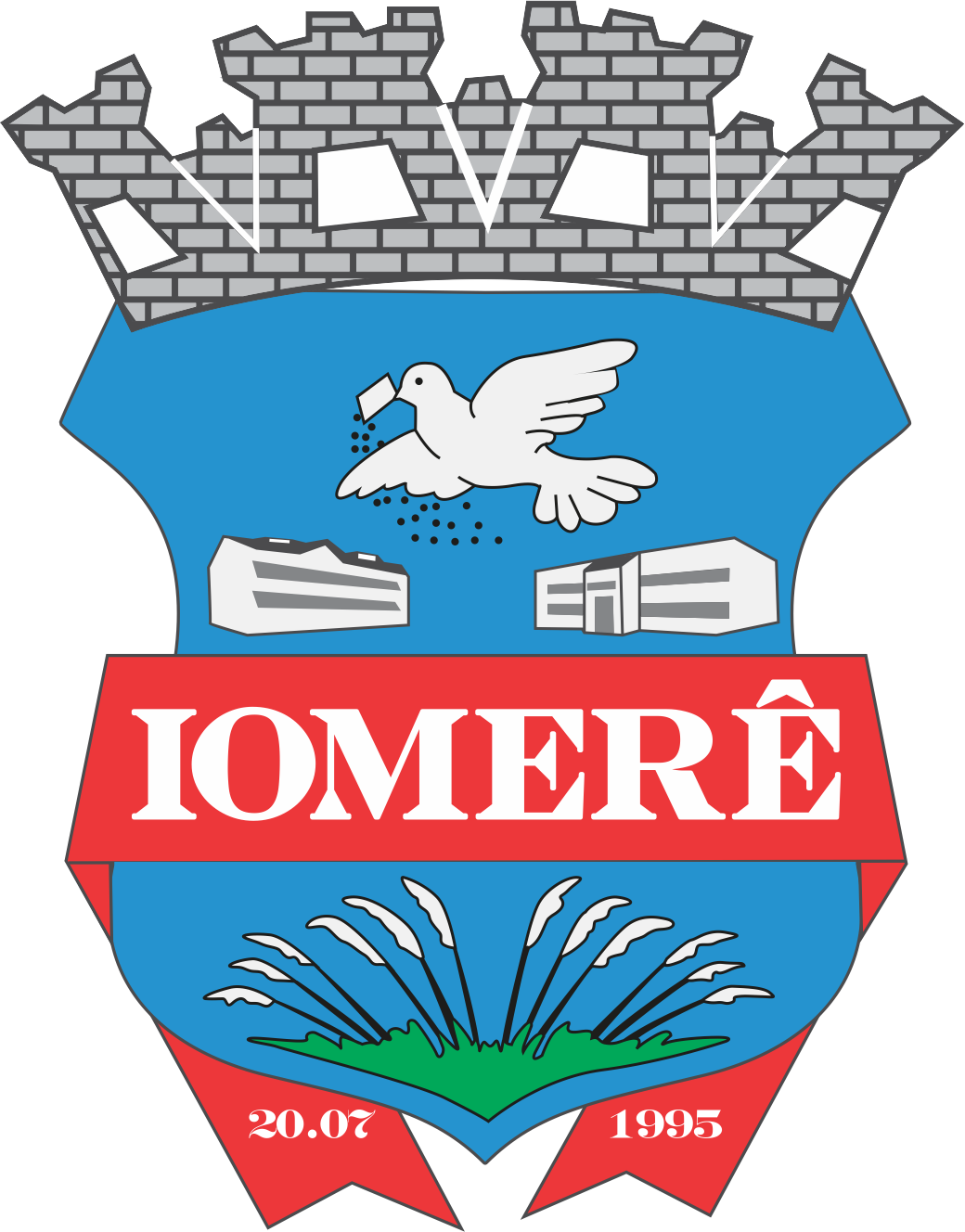 execução orçamentária R$
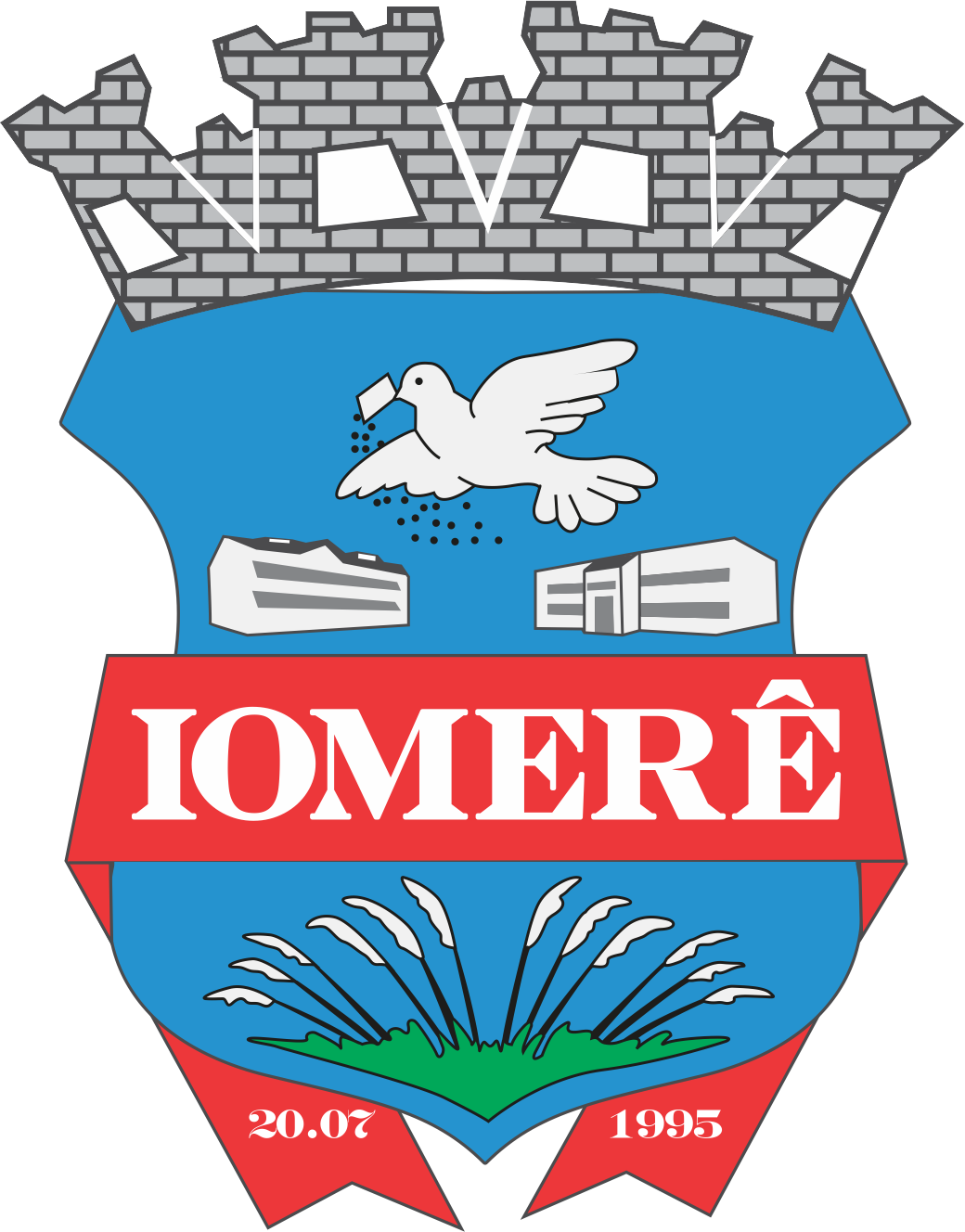 execução orçamentária R$
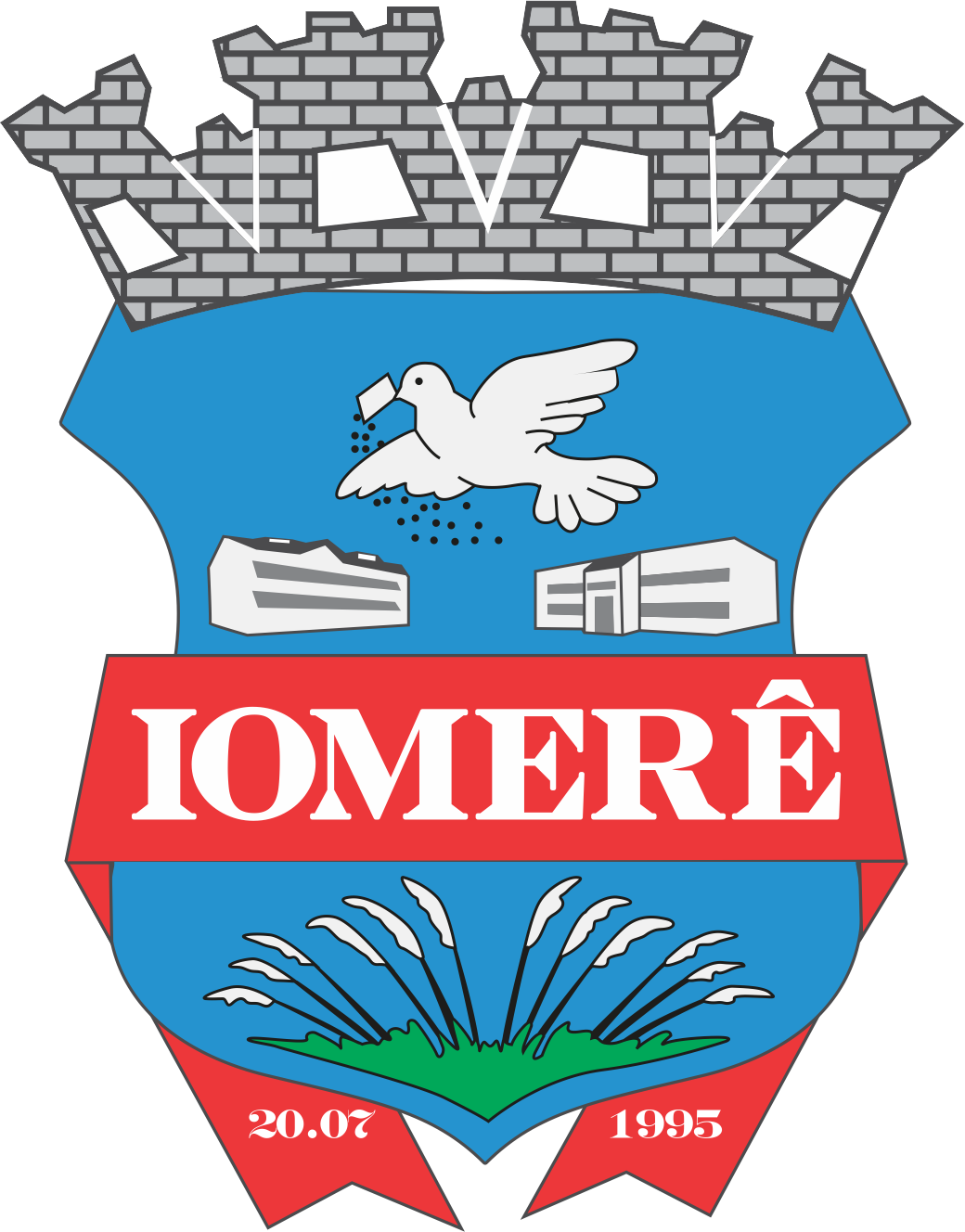 metas de arrecadação R$
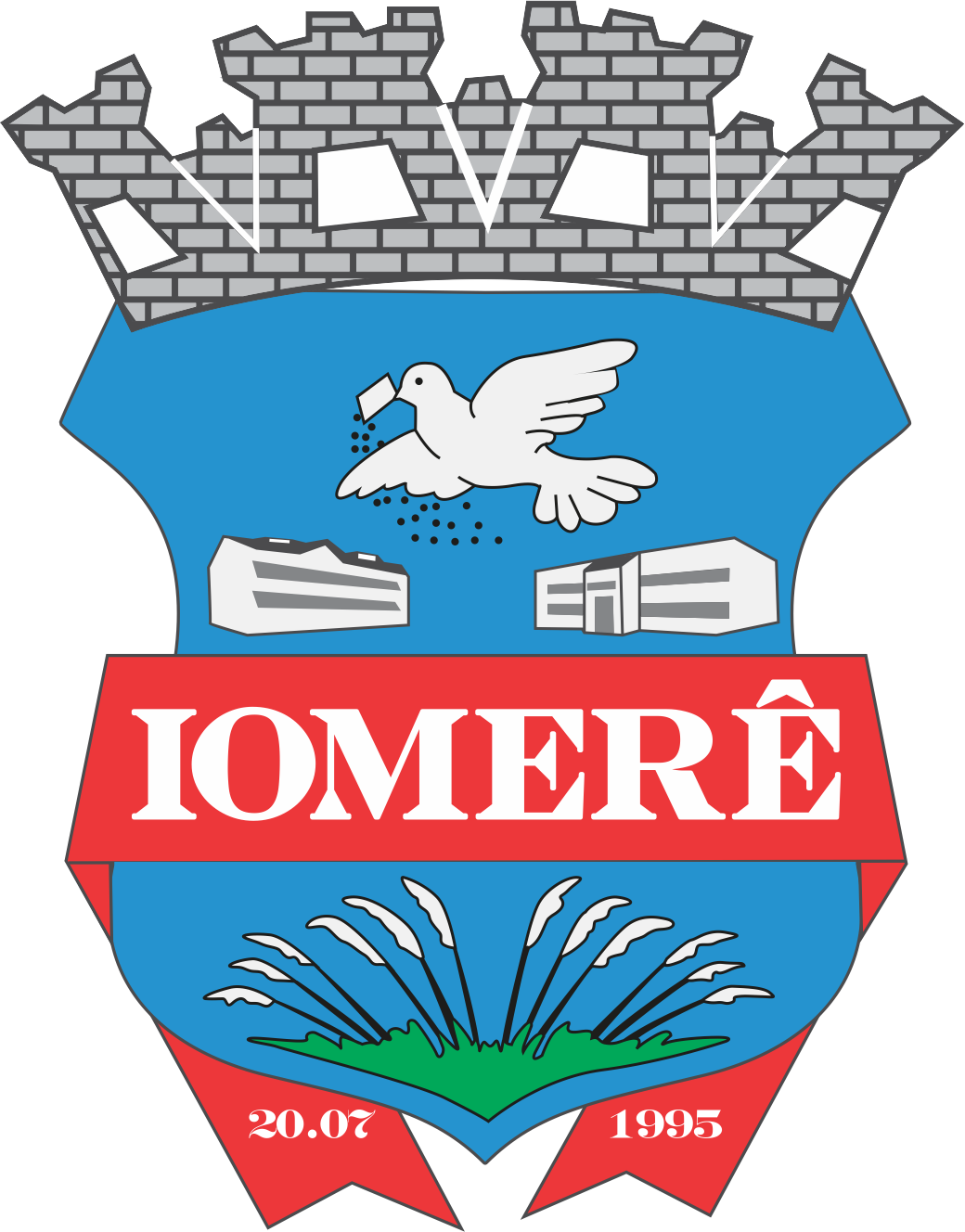 metas de arrecadação R$
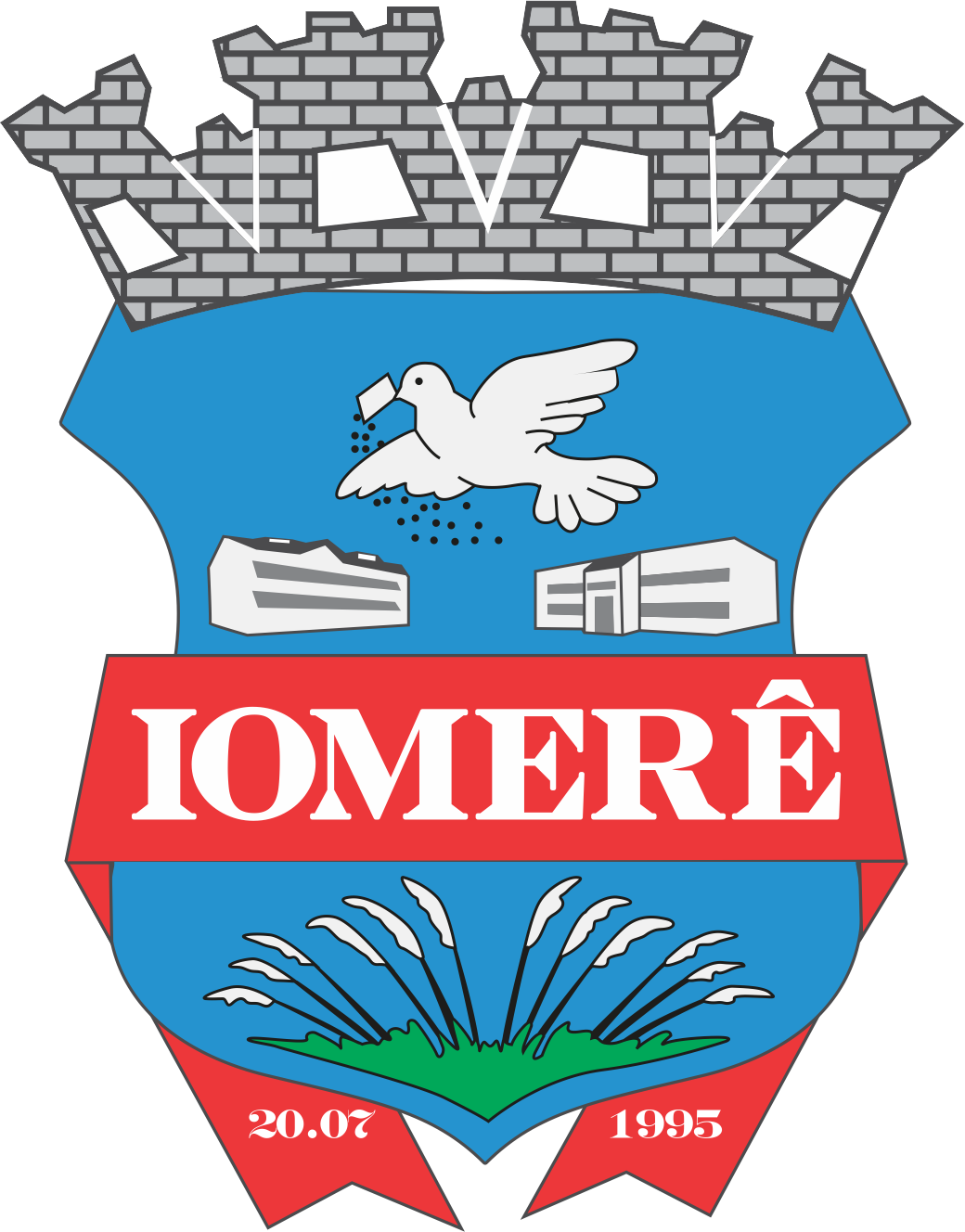 CRONOGRAMA DE DESEMBOLSO R$
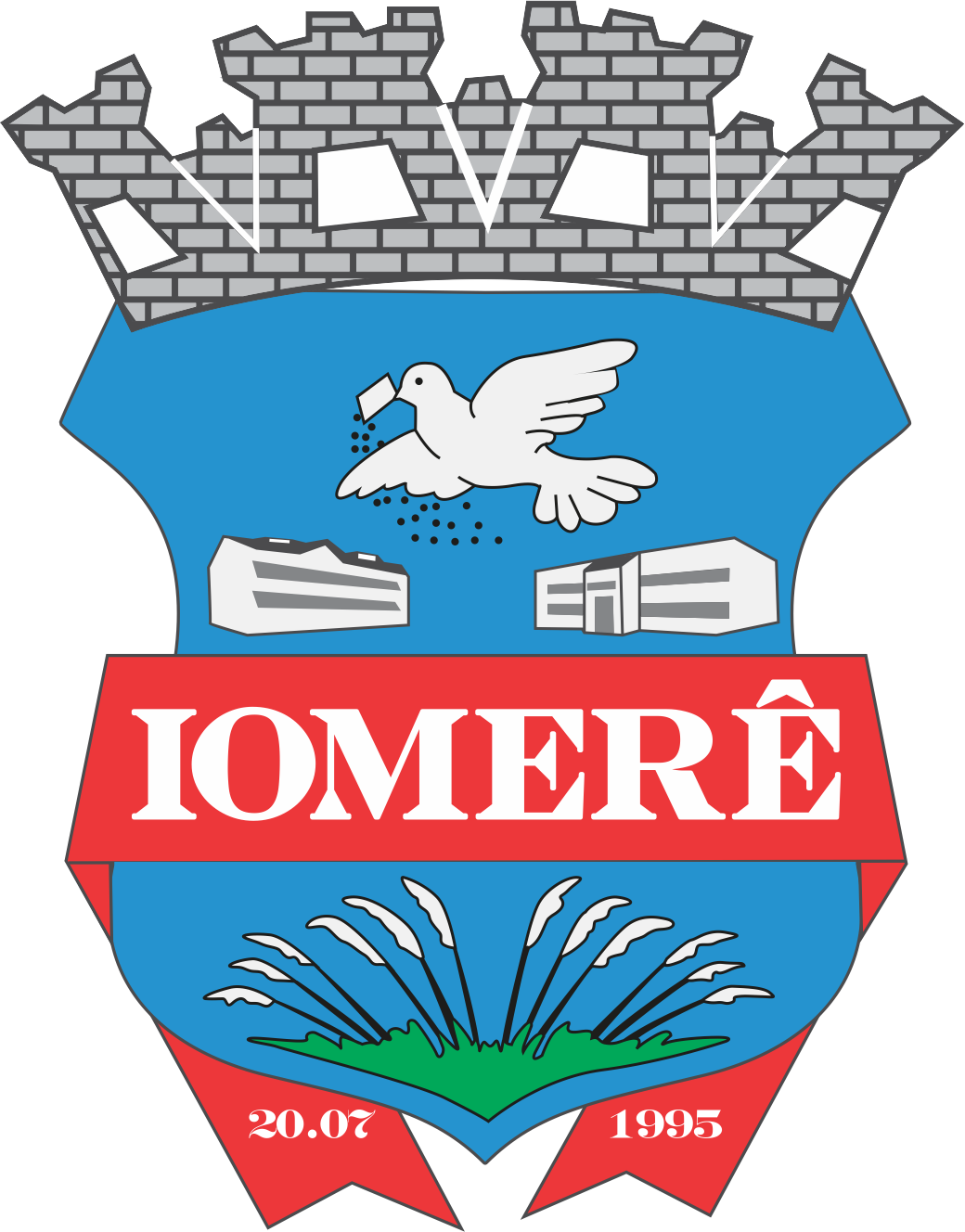 CRONOGRAMA DE DESEMBOLSO R$
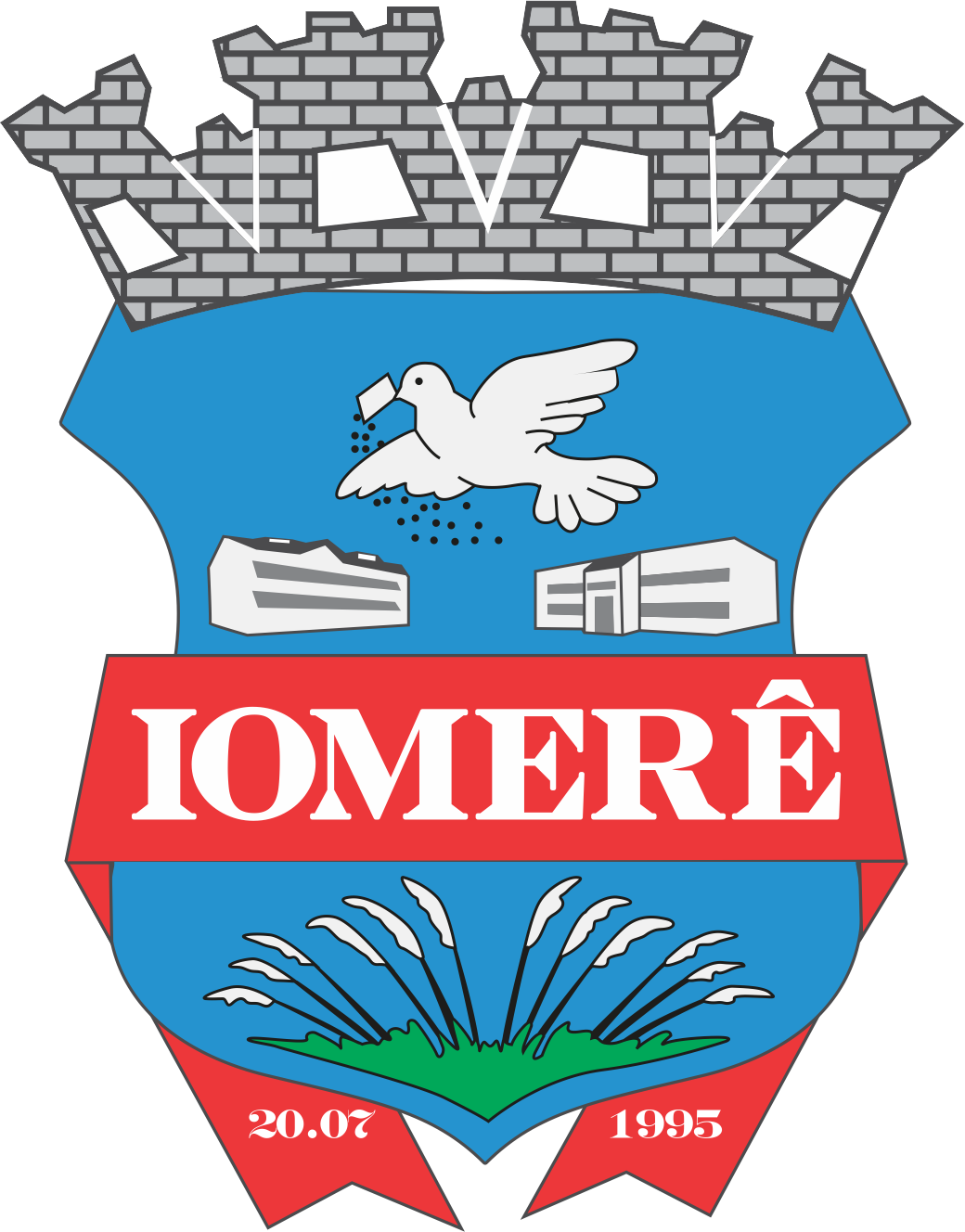 APLICAÇÃO DE RECURSOS EM AÇÕES E SERVIÇOS PÚBLICOS DE SAÚDE
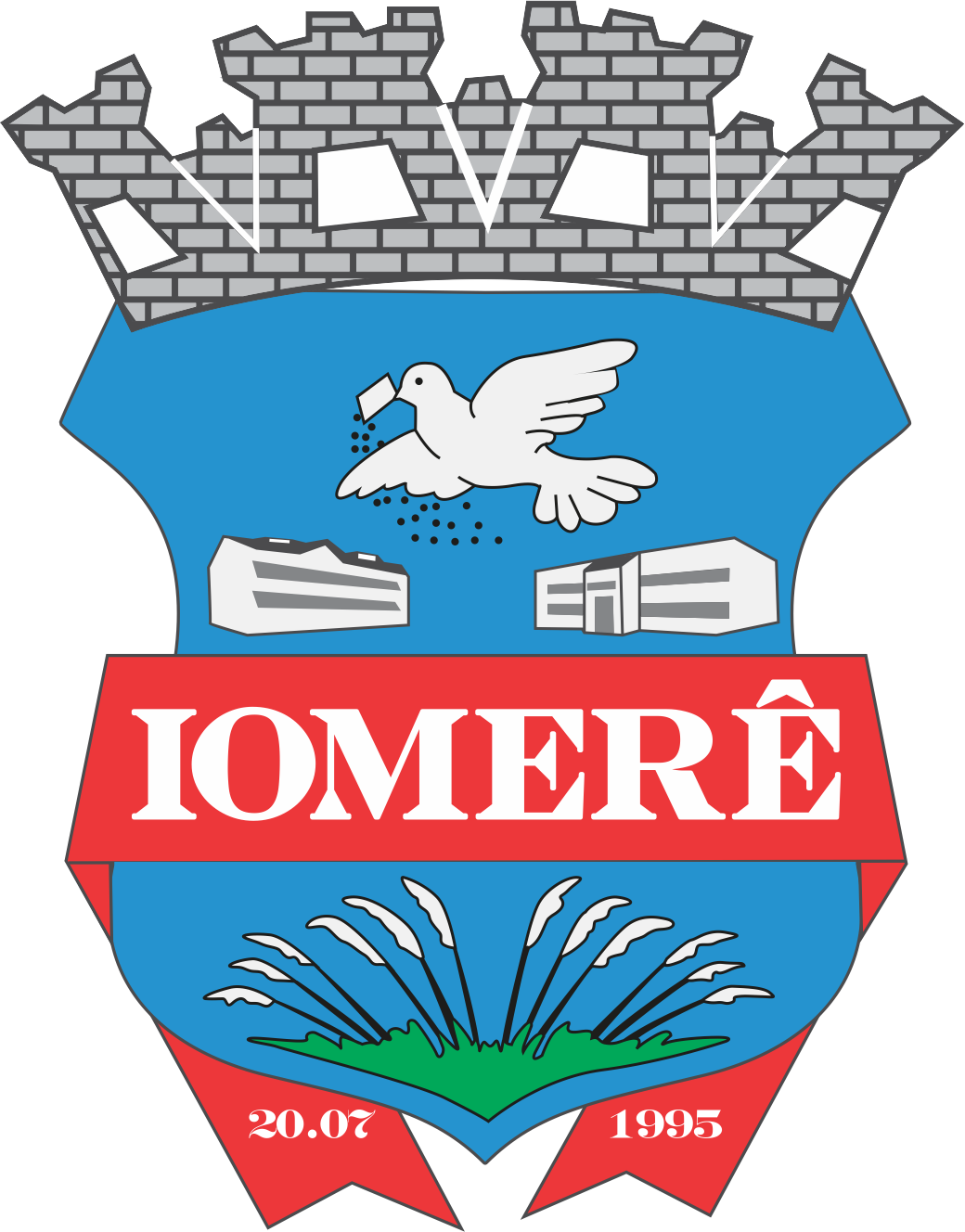 APLICAÇÃO DE RECURSOS EM AÇÕES E SERVIÇOS PÚBLICOS DE SAÚDE
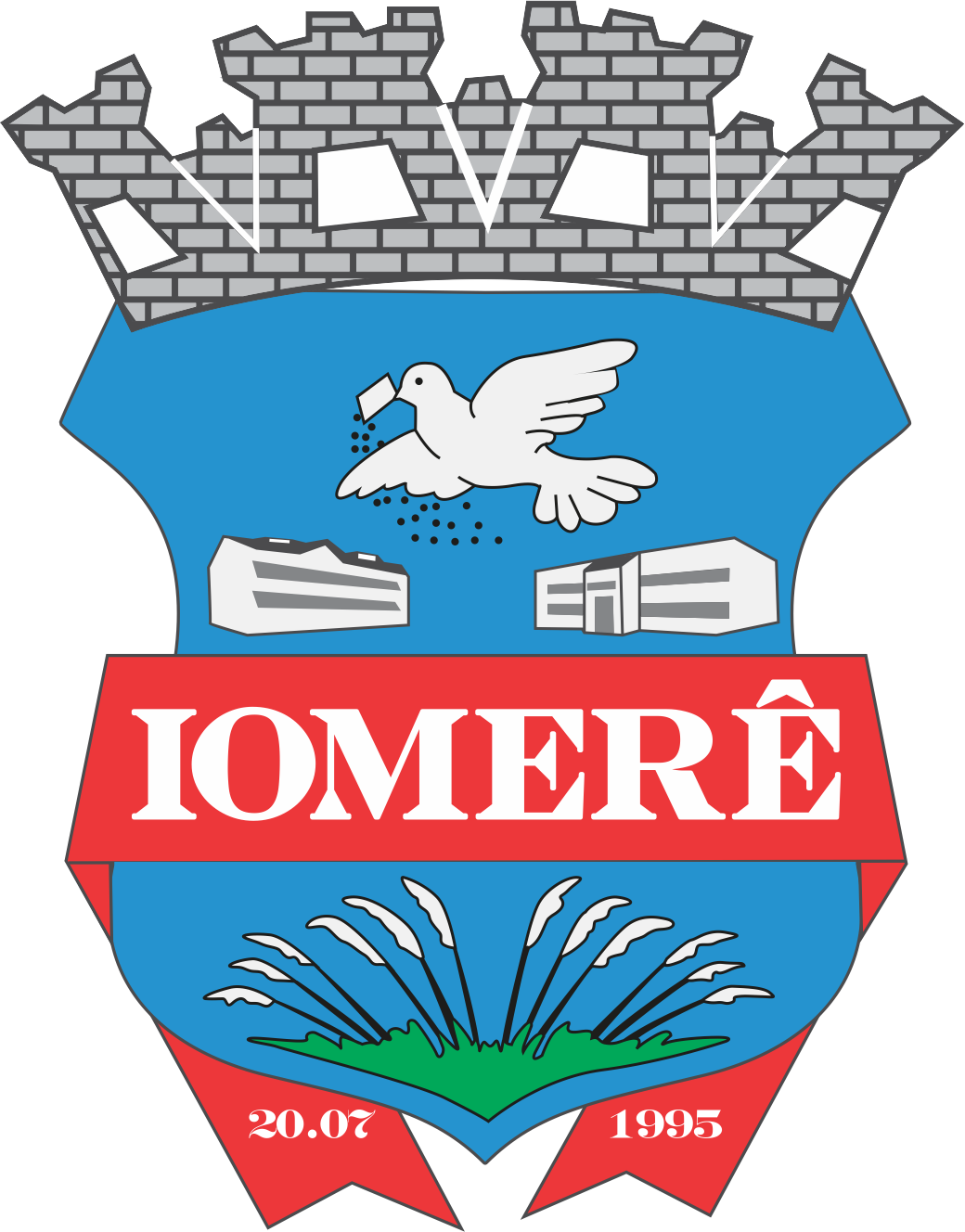 APLICAÇÃO DE RECURSOS NAMANUTENÇÃO E DESENVOLVIMENTO DO ENSINO
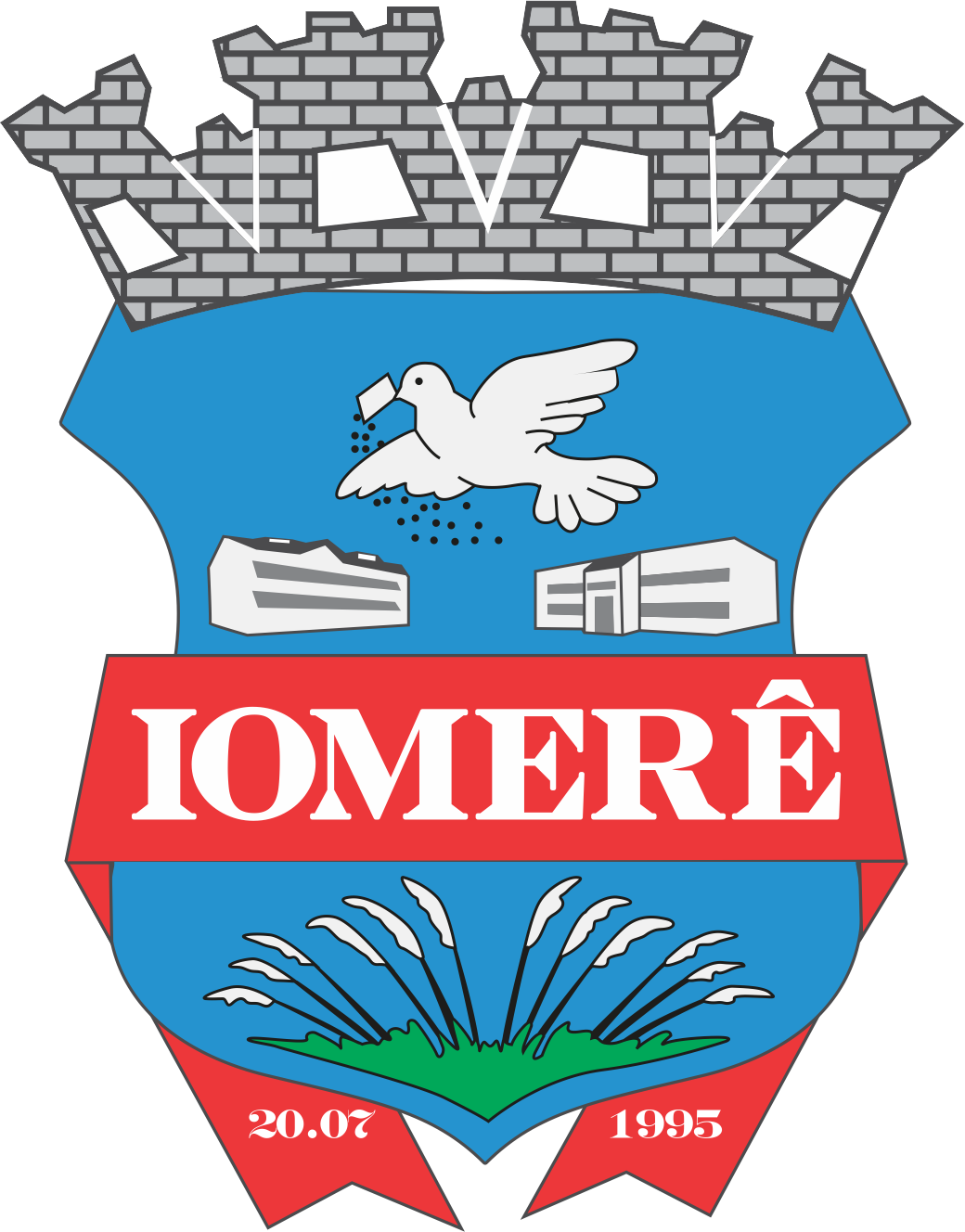 APLICAÇÃO DE RECURSOS NAMANUTENÇÃO E DESENVOLVIMENTO DO ENSINO
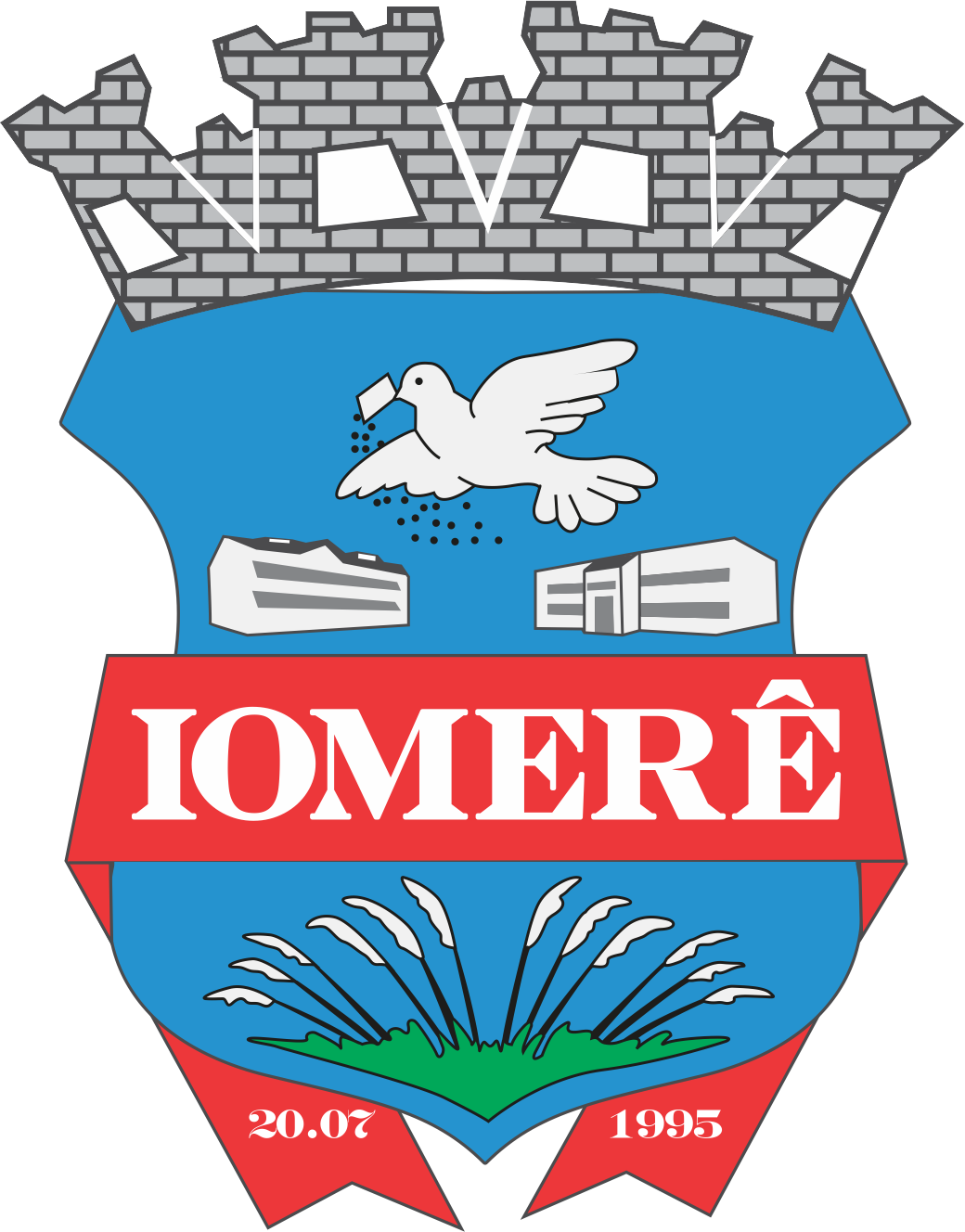 APLICAÇÃO DE 60% DOS RECURSOS DO FUNDEB NA REMUNERAÇÃO DOS PROFISSIONAIS DO MAGISTÉRIO DA EDUCAÇÃO BÁSICA
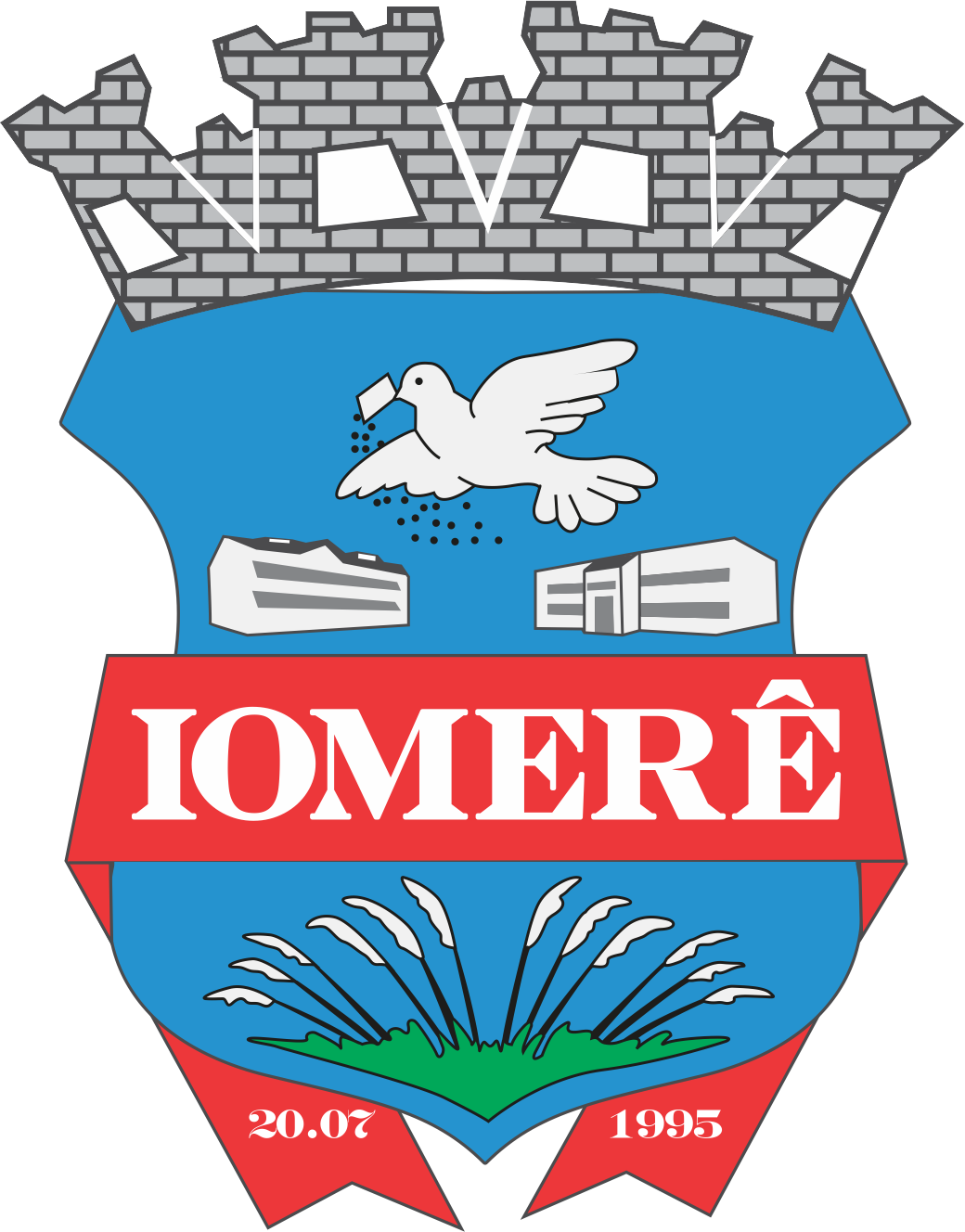 DESPESAS COM PESSOAL DO PODER EXECUTIVO
LRF, Art. 19 - Para os fins do disposto no caput do Art. 169 da Constituição, a despesa total com pessoal, em cada período de apuração e em cada ente da Federação, não poderá exceder os percentuais da receita corrente líquida, a seguir discriminados:
III - Municípios: 60% (sessenta por cento)
LRF, Art. 20 - A repartição dos limites globais do Art. 19 não poderá exceder os seguintes percentuais:
III - na esfera municipal:
a) 6% (seis por cento) para o Legislativo, incluído o Tribunal de Contas do Município, quando houver;
b) 54% (cinquenta e quatro por cento) para o Executivo.
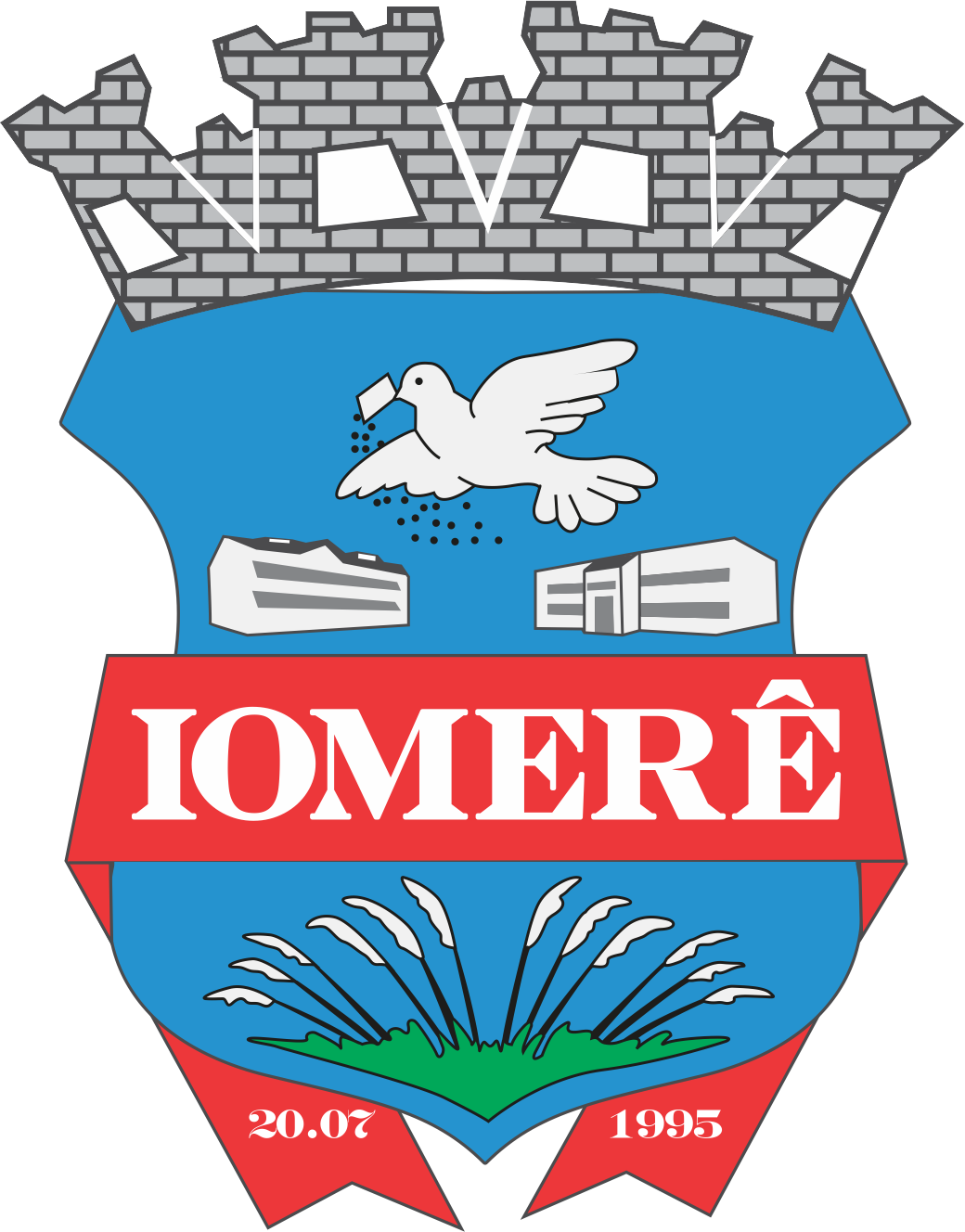 DESPESAS COM PESSOAL DO PODER EXECUTIVO
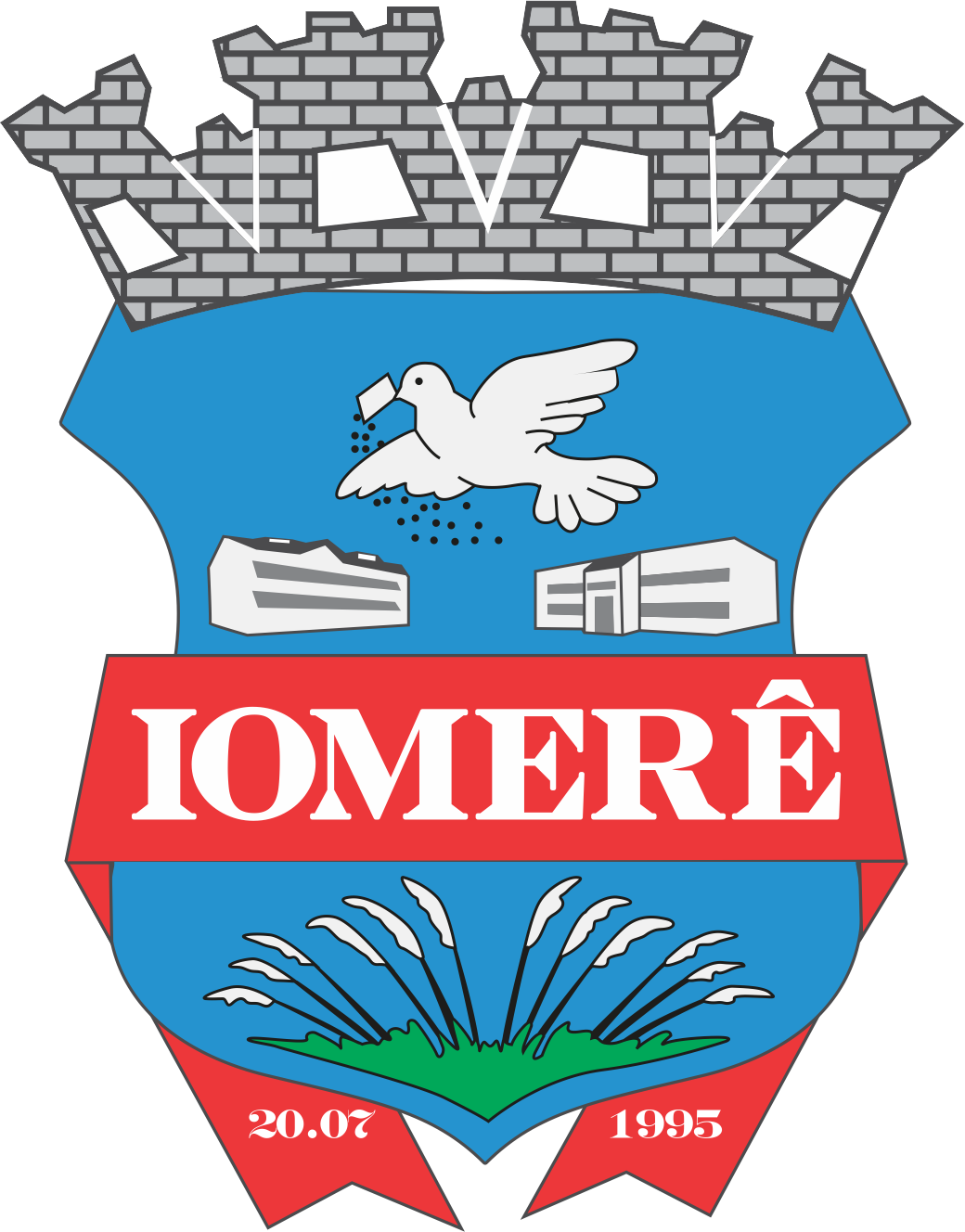 DESPESAS COM PESSOAL DO PODER LEGISLATIVO
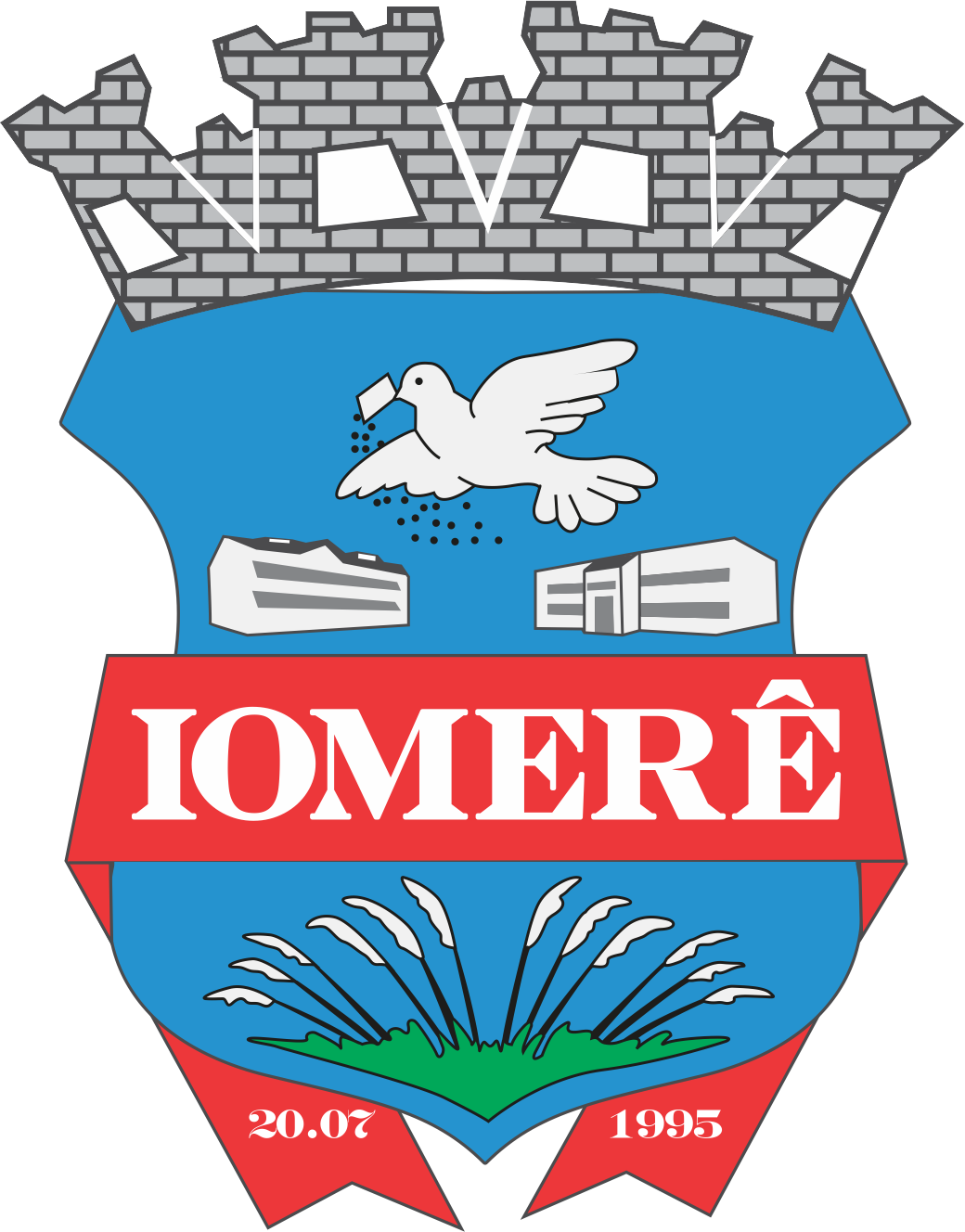 DESPESAS COM PESSOAL CONSOLIDADO
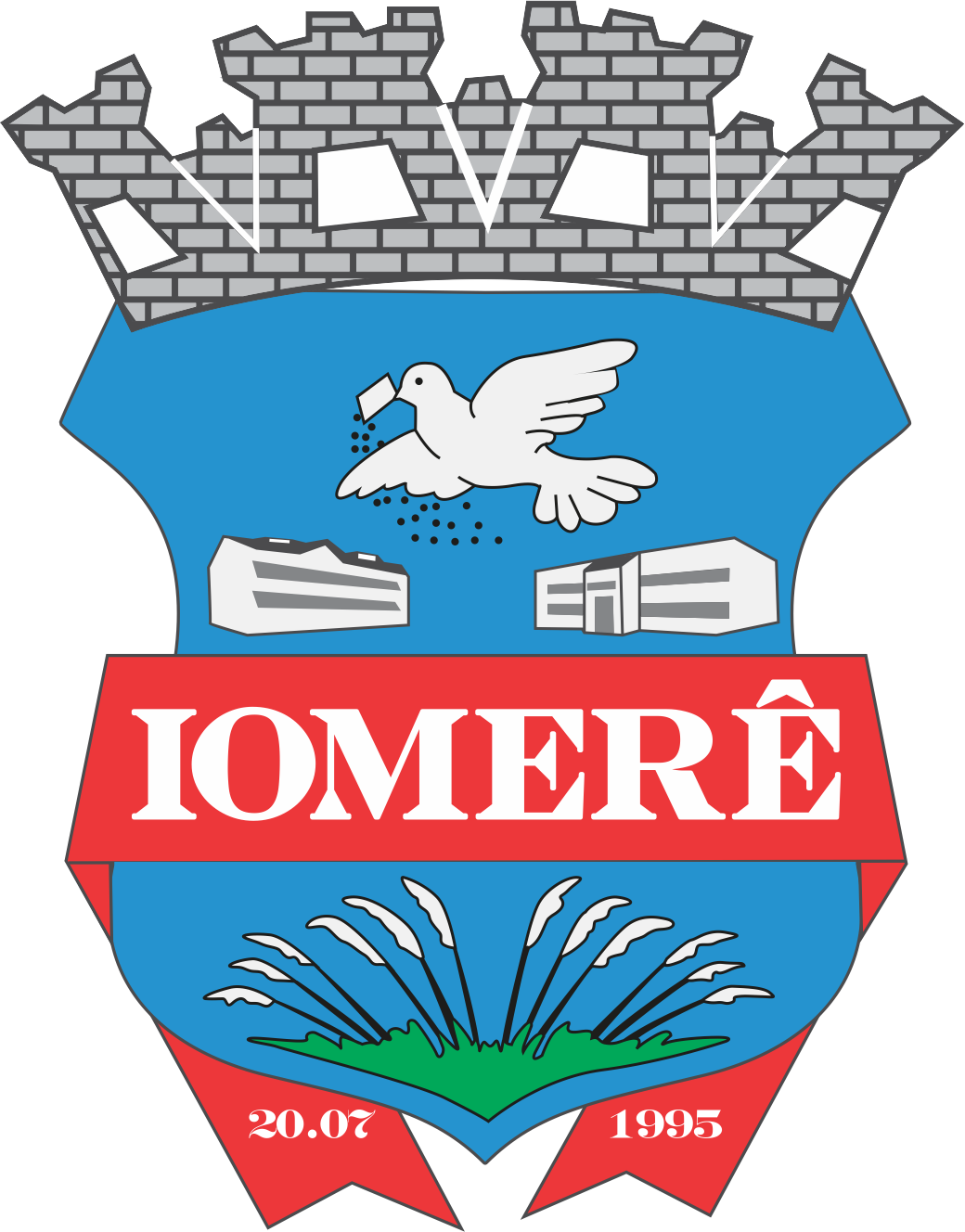 ACOMPANHAMENTO DAS AÇÕES DEINVESTIMENTOS PREVISTAS NA LDO E LOA
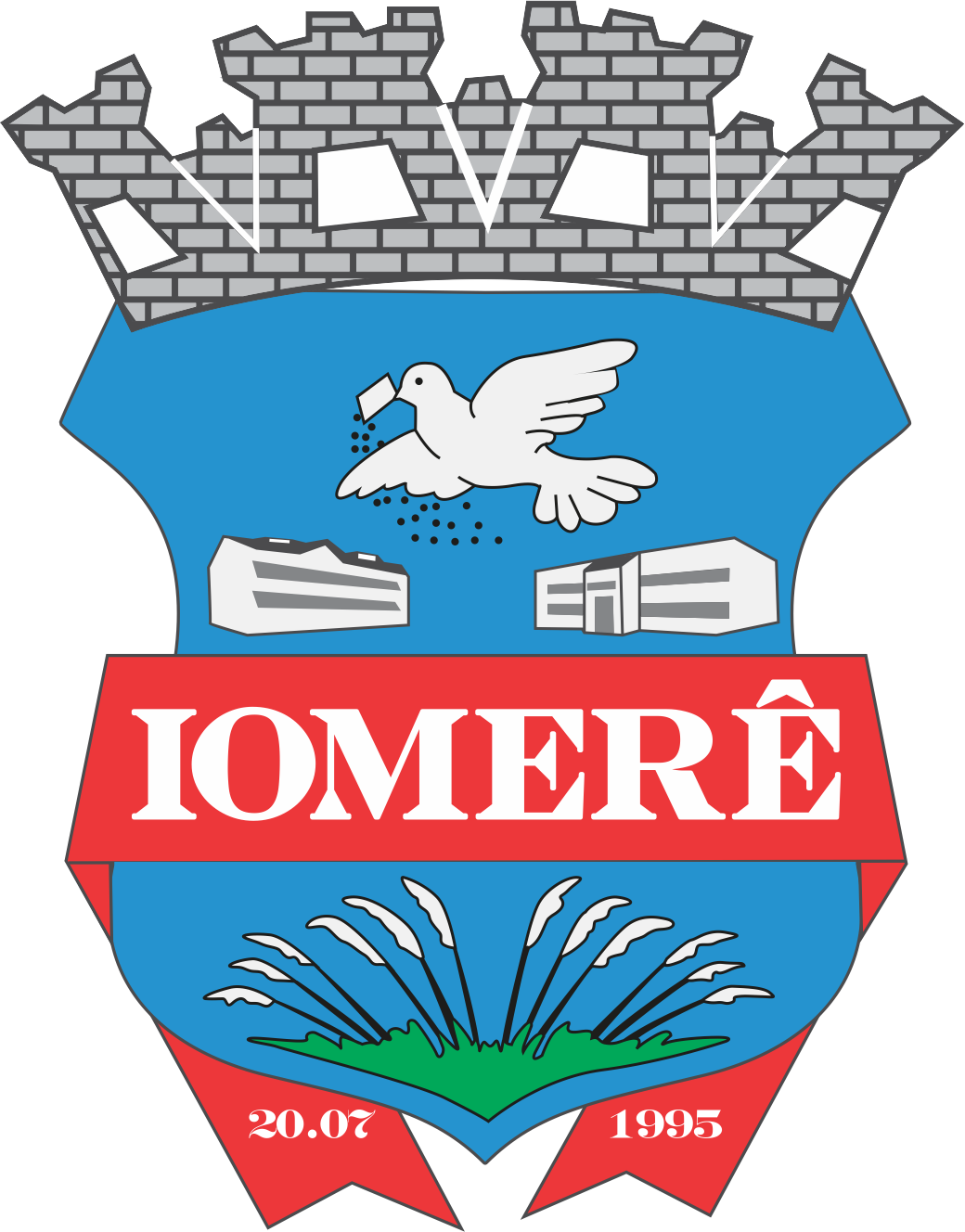 ACOMPANHAMENTO DAS AÇÕES DEINVESTIMENTOS PREVISTAS NA LDO E LOA
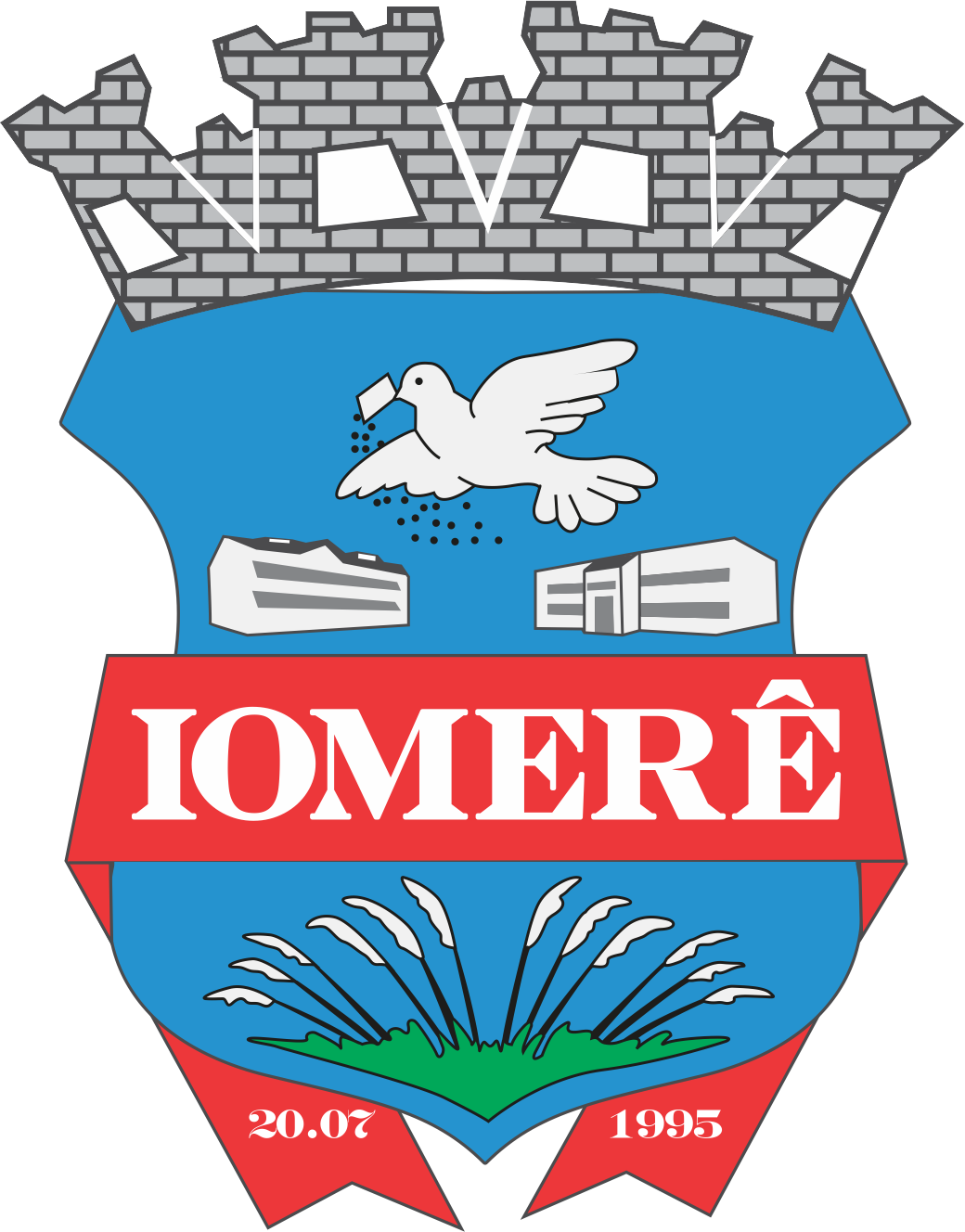 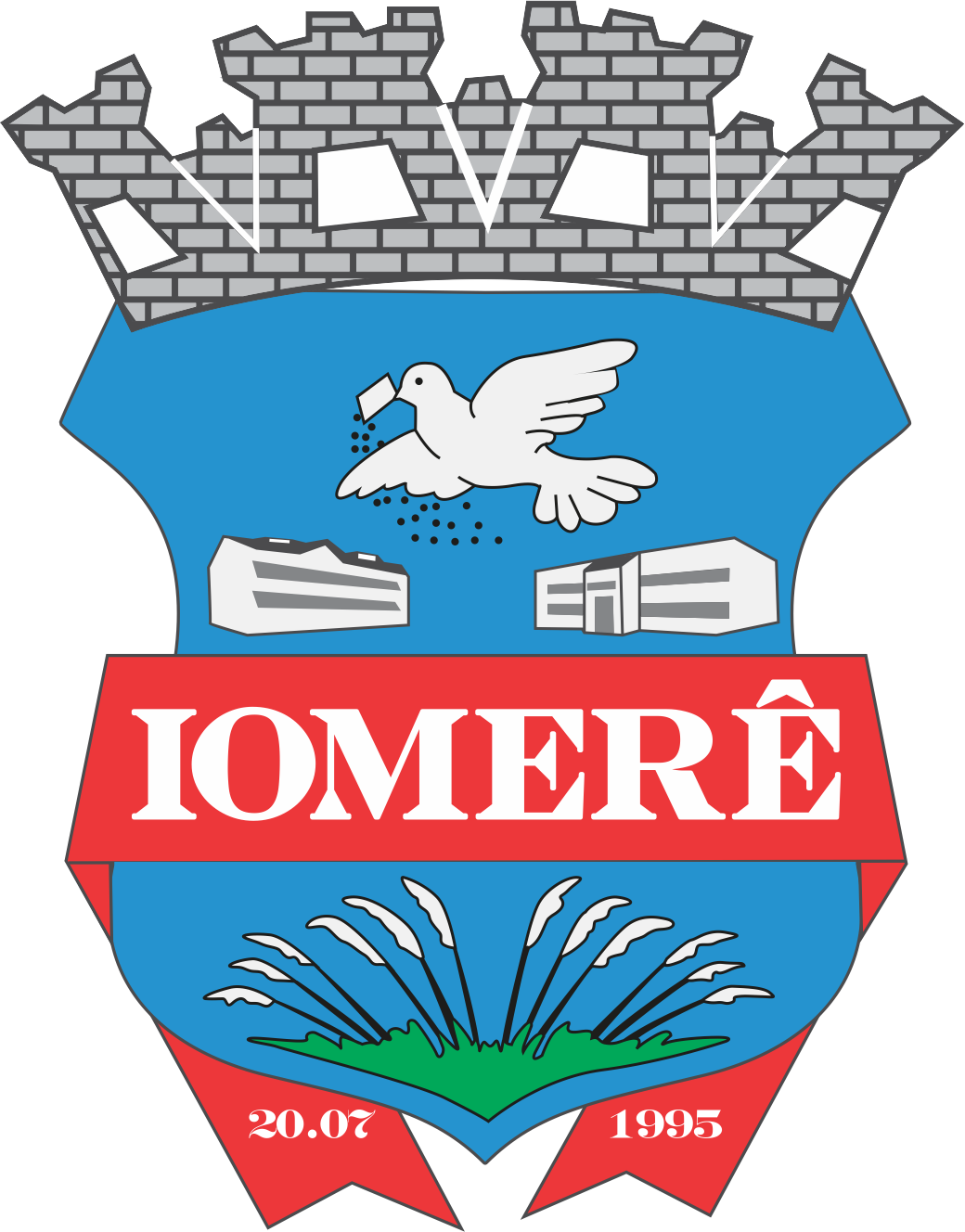 Obrigado pela participação!
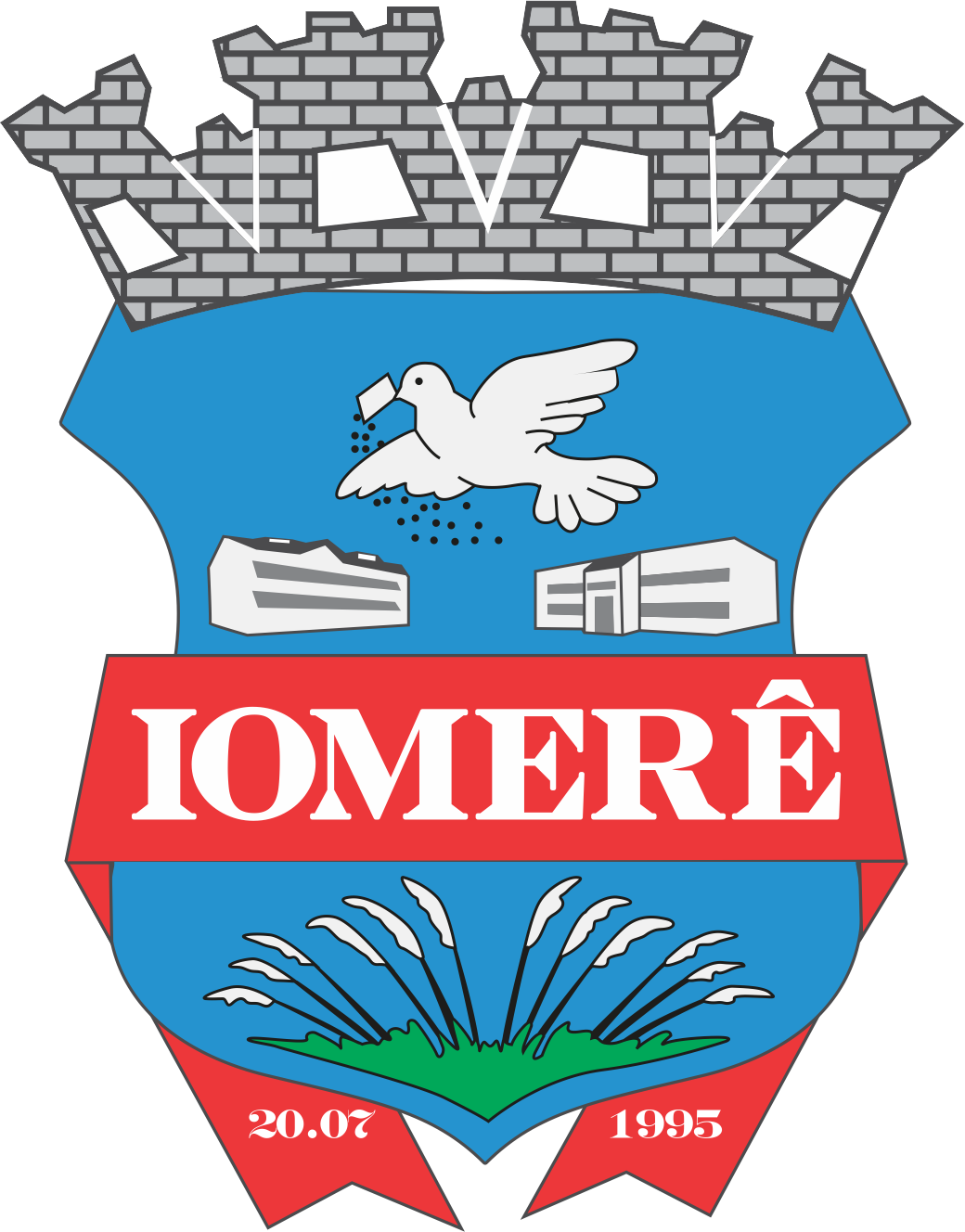 Iomerê 24 de fevereiro de 2021